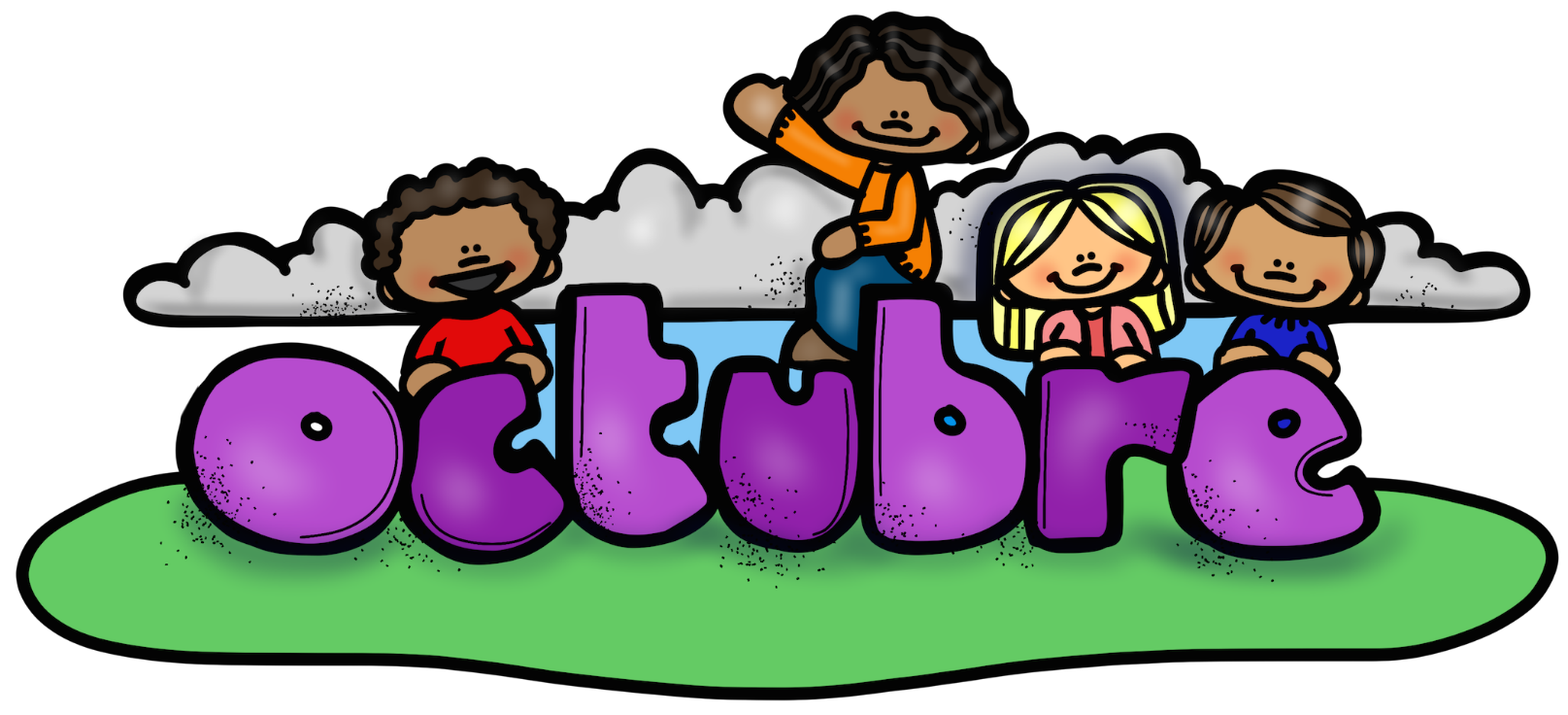 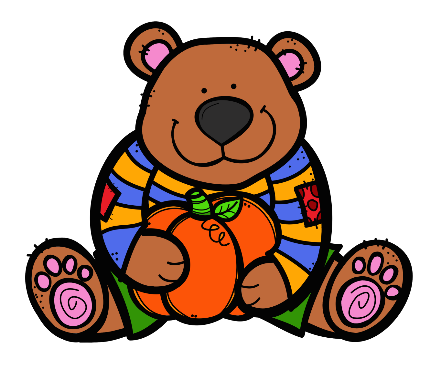 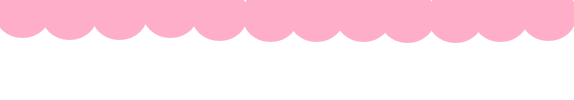 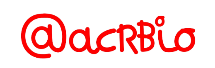 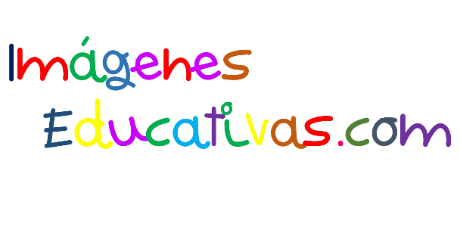 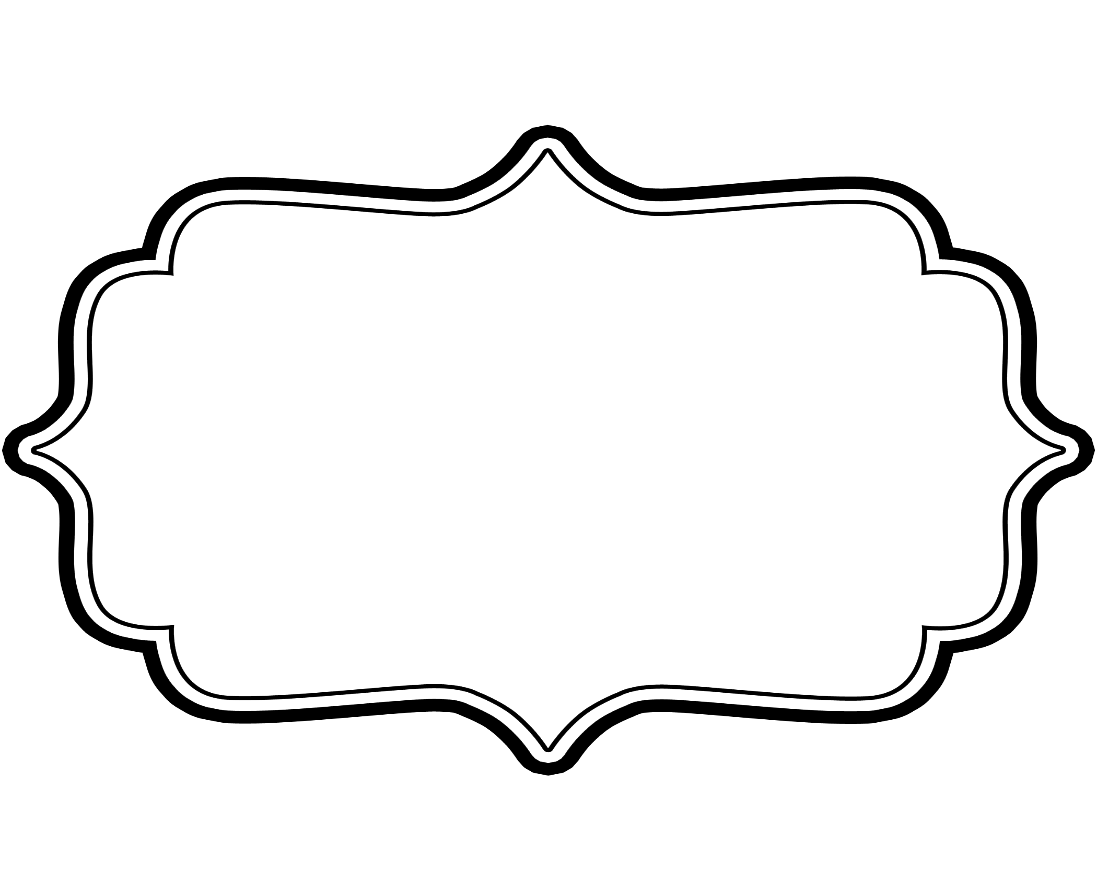 Valor a trabajar
fortaleza
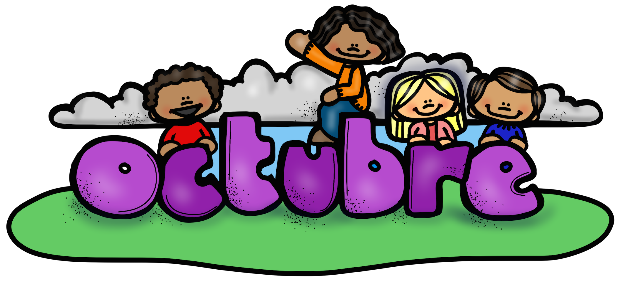 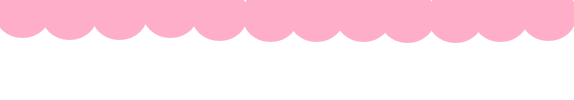 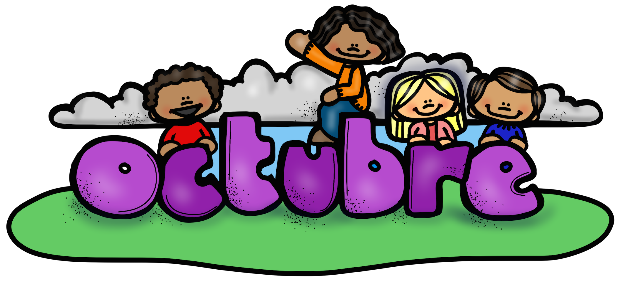 http://www.imageneseducativas.com
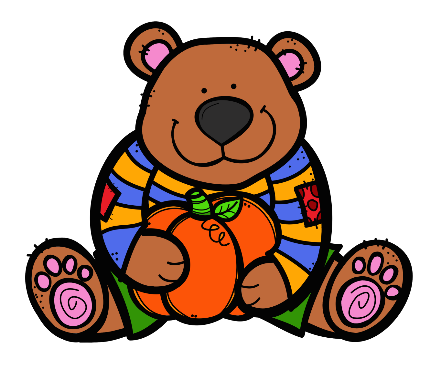 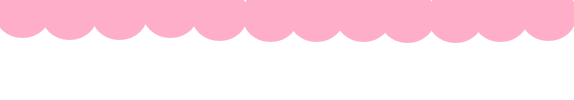 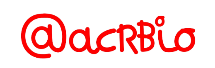 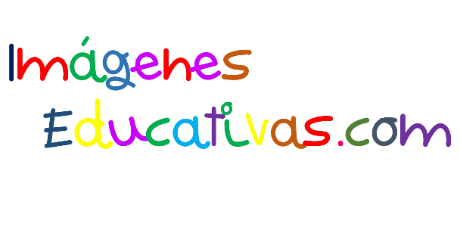 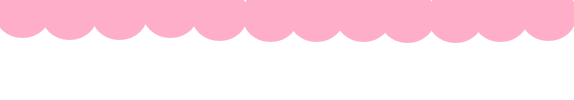 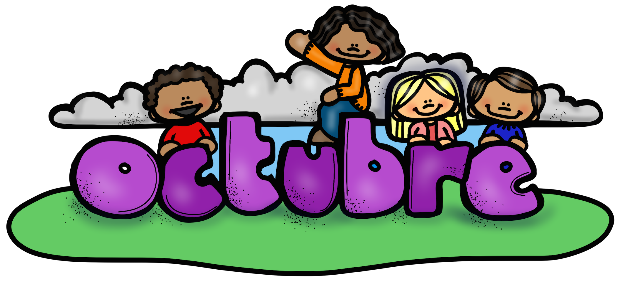 http://www.imageneseducativas.com
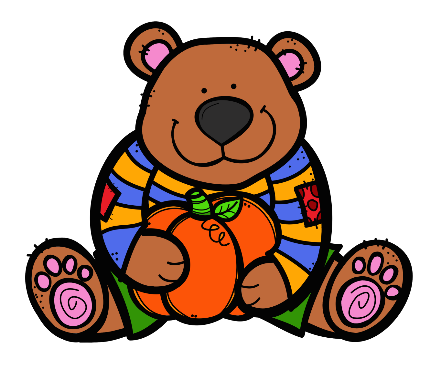 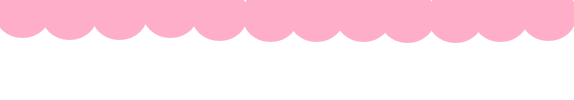 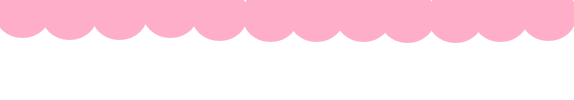 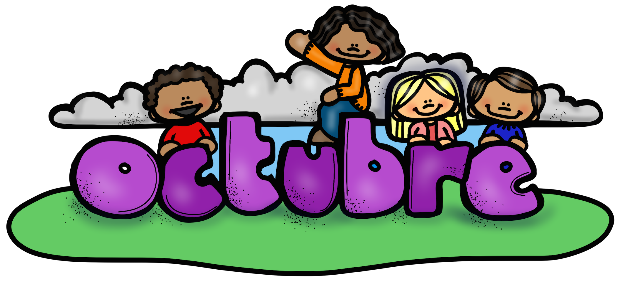 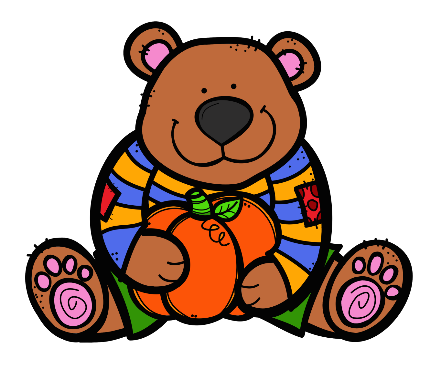 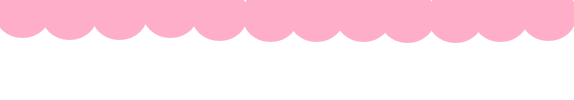 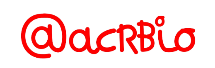 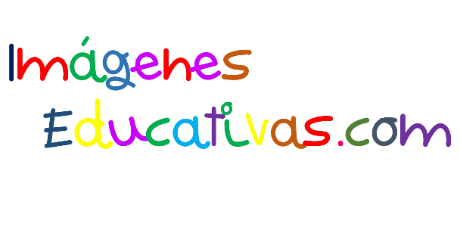 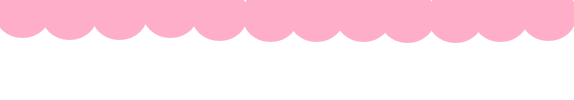 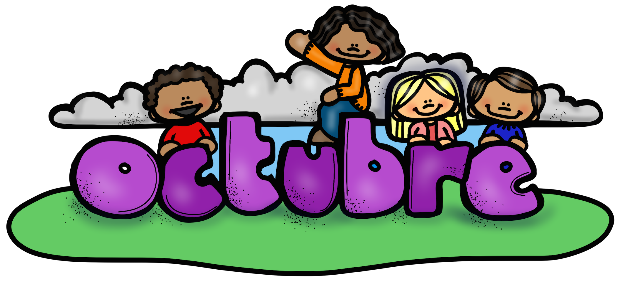 http://www.imageneseducativas.com
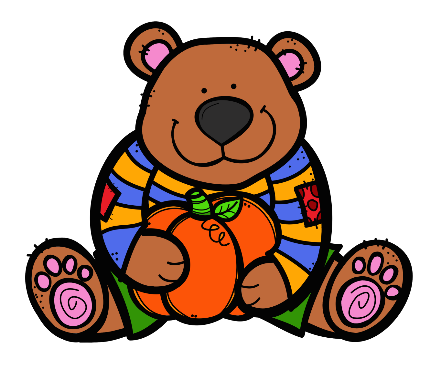 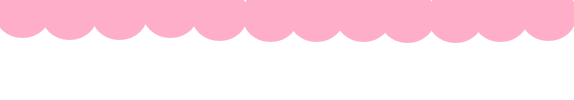 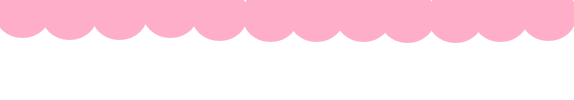 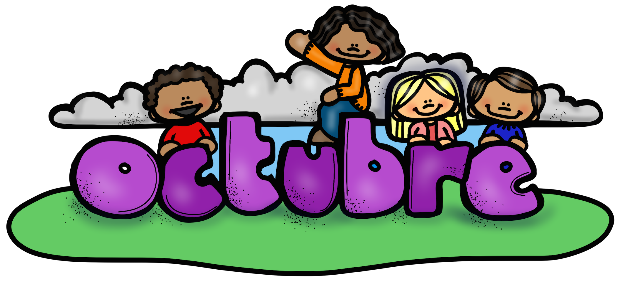 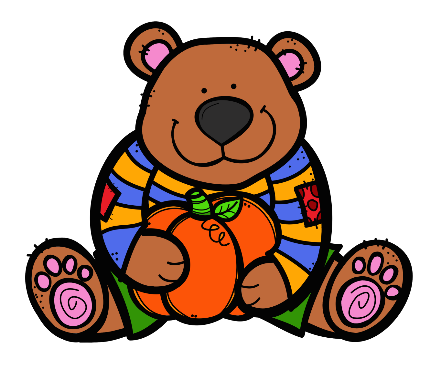 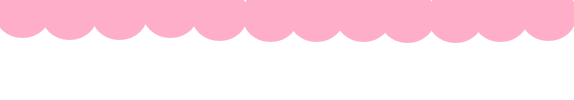 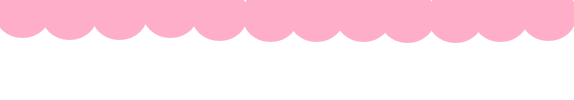 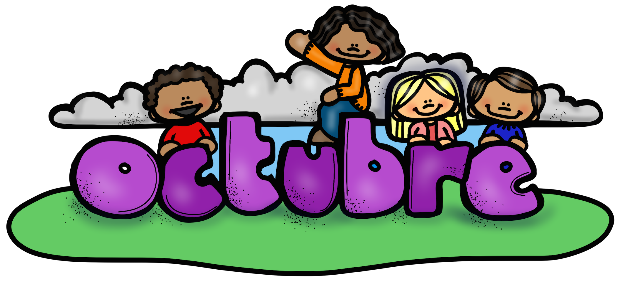 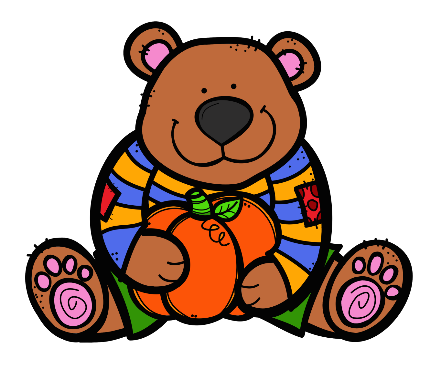 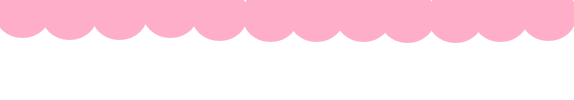 Consejo Técnico Escolar
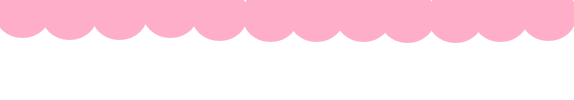 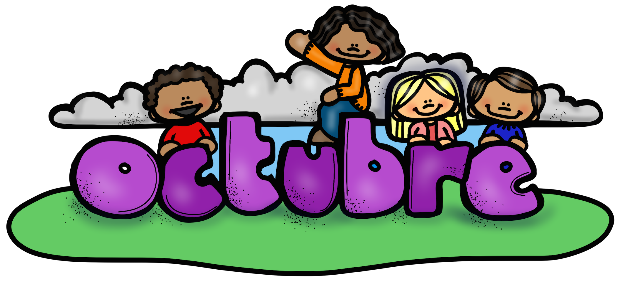 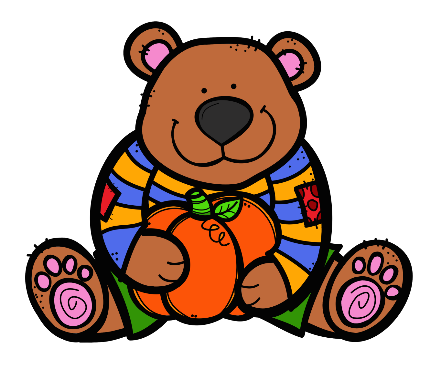 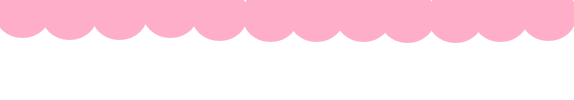 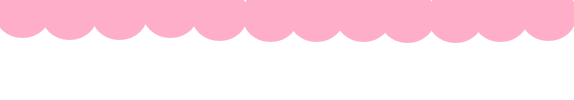 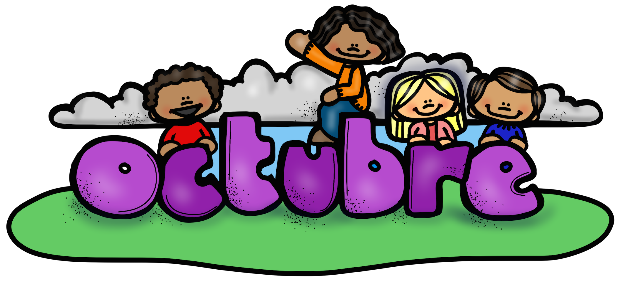 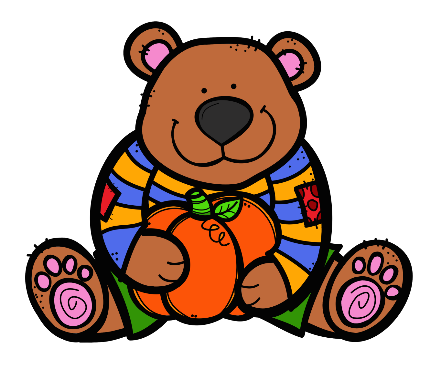 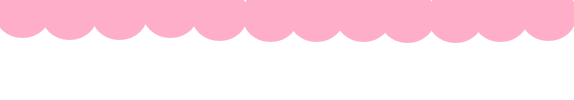 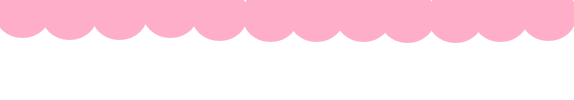 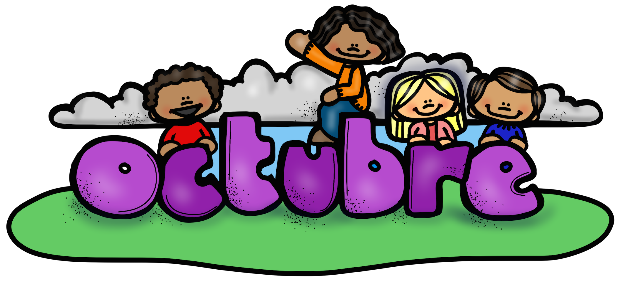 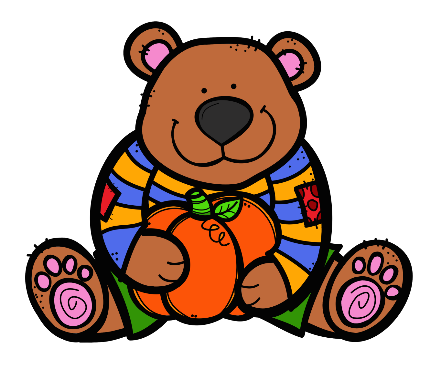 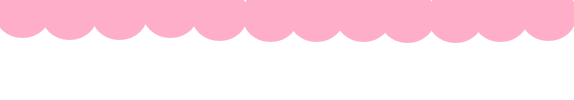 Resultados de evaluación 
diagnóstica
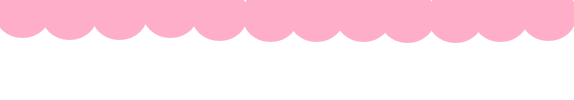 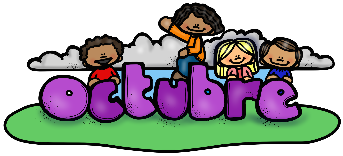 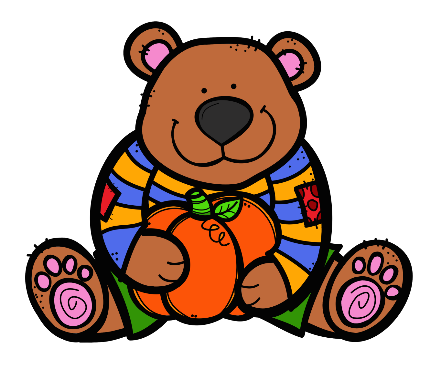 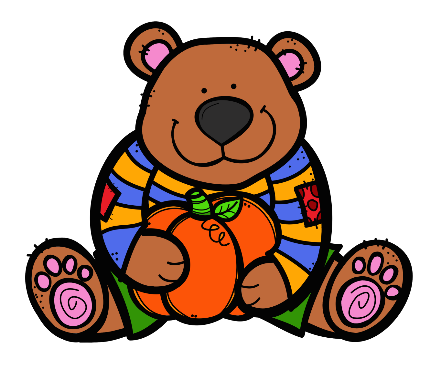 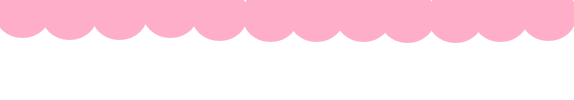 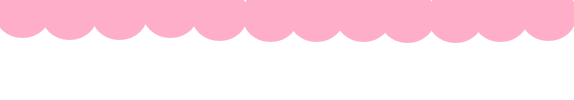 Acuerdos
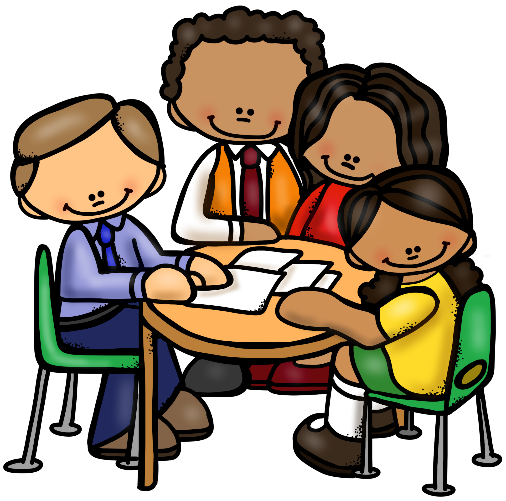 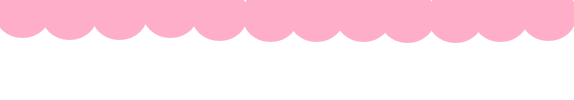 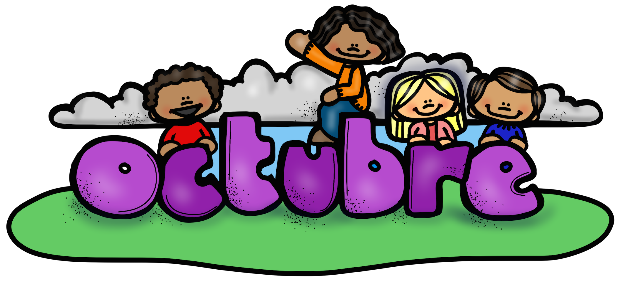 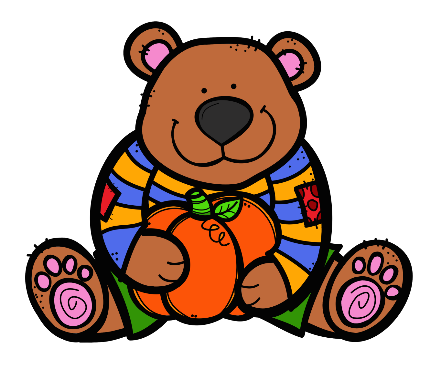 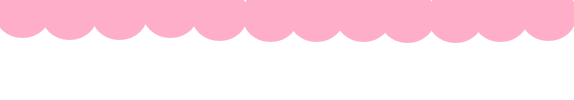 Reunión con padres y madres
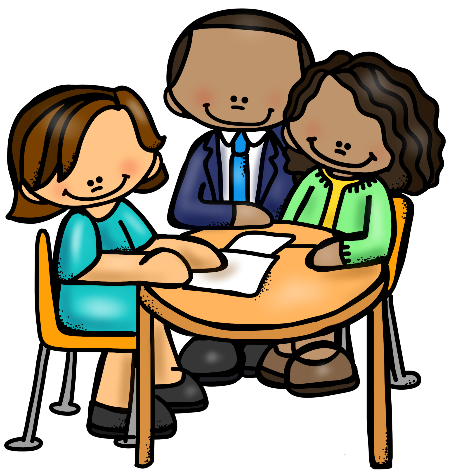 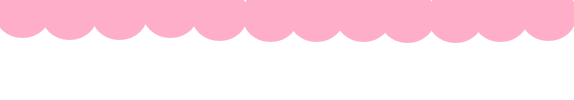 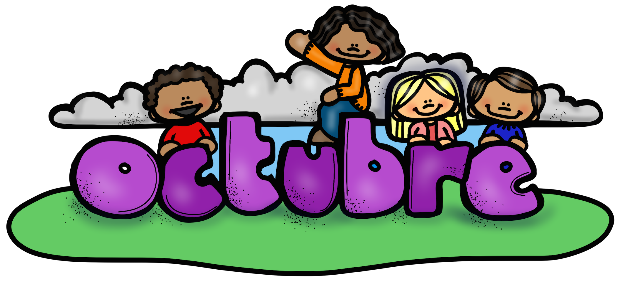 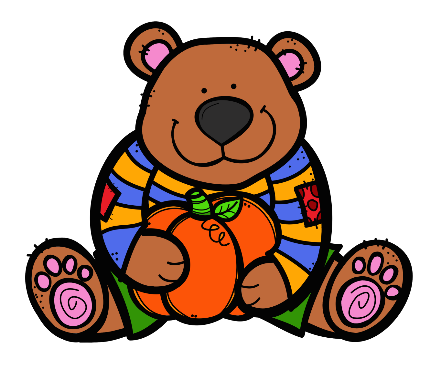 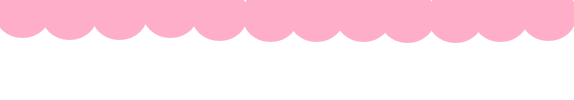 Asistencia de Padres de familia
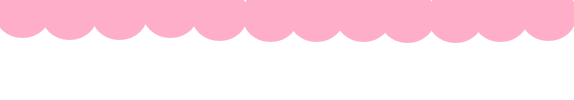 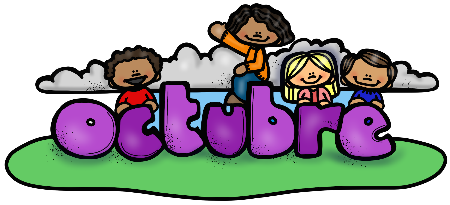 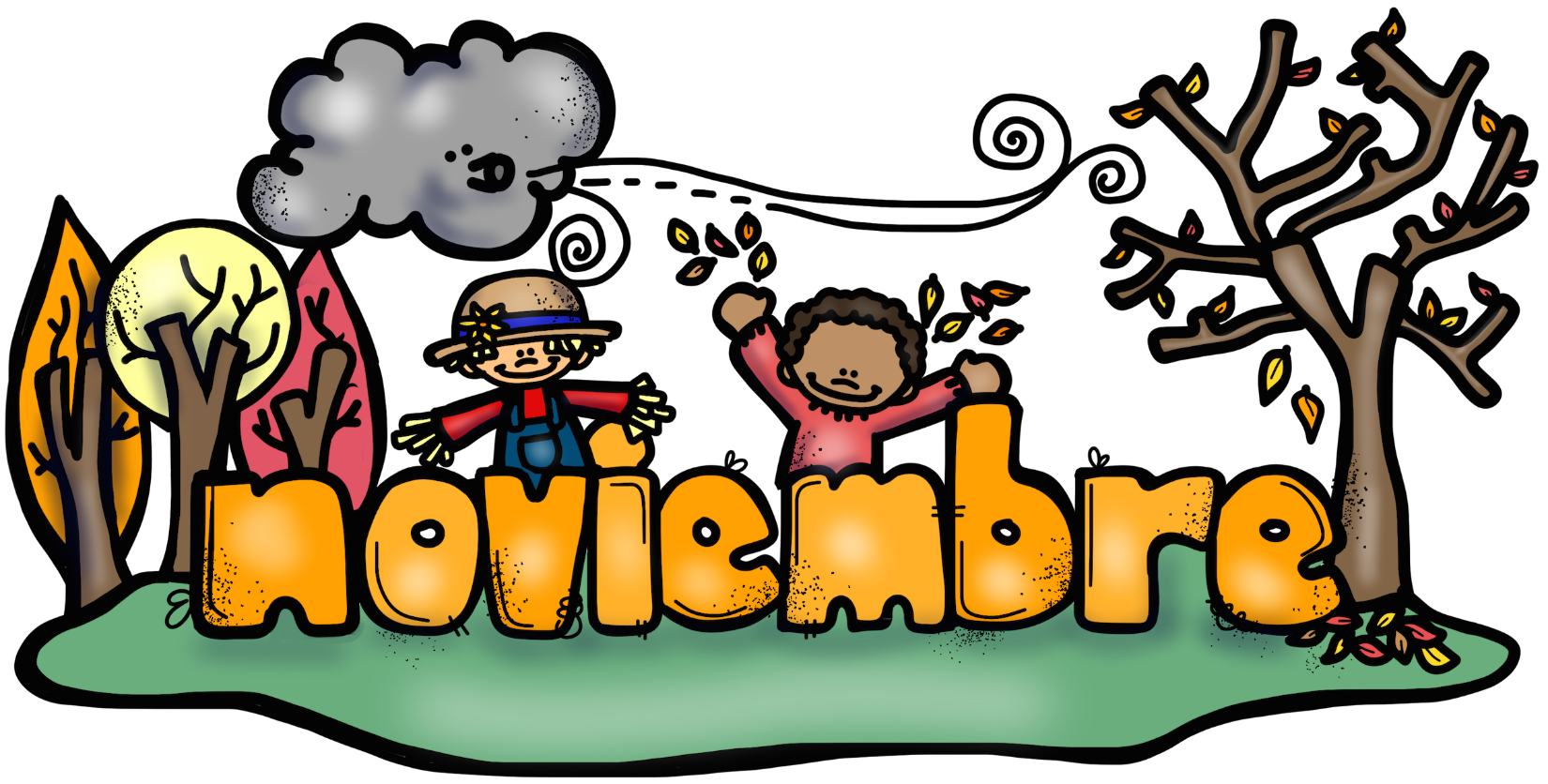 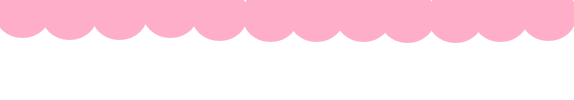 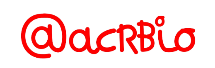 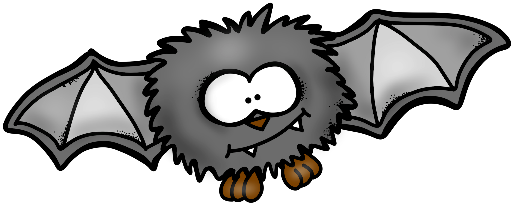 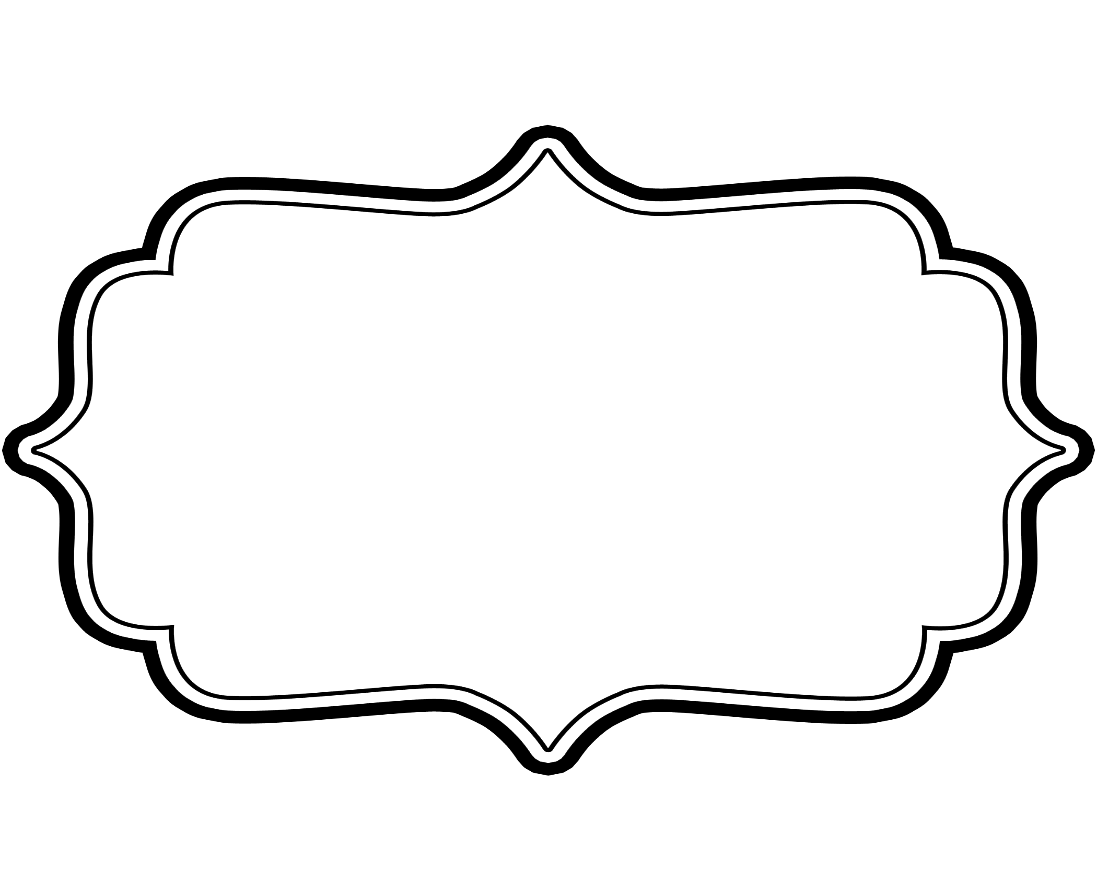 Valor a trabajar
perdón
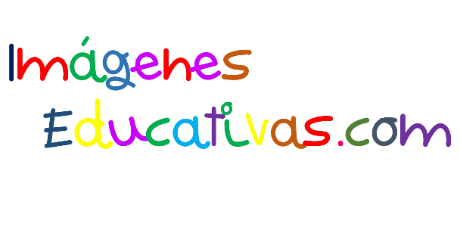 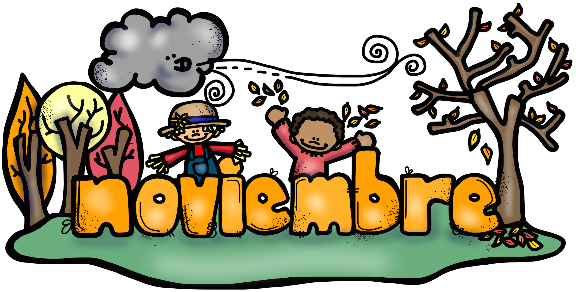 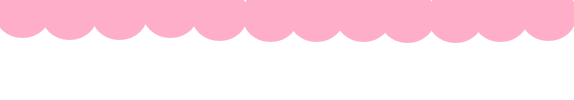 http://www.imageneseducativas.com
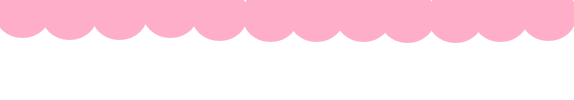 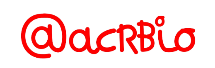 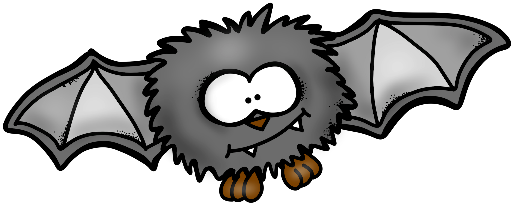 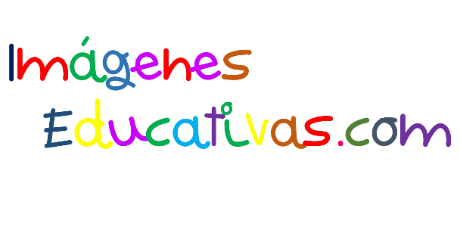 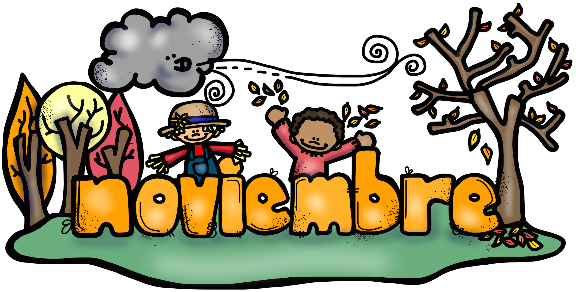 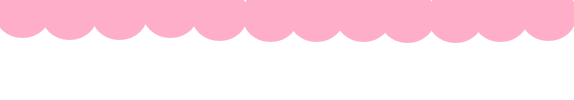 http://www.imageneseducativas.com
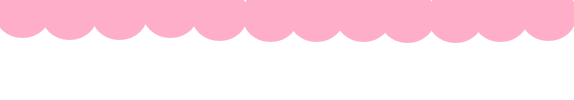 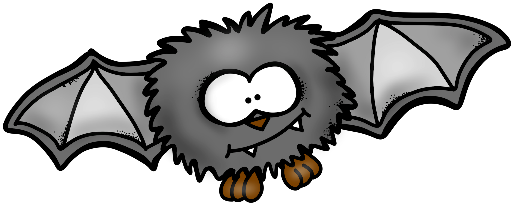 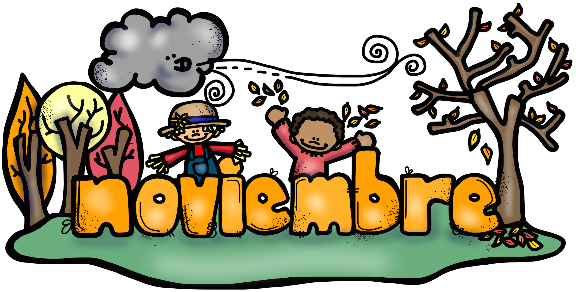 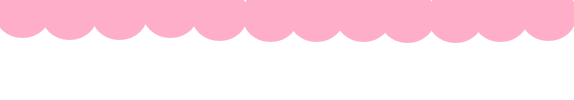 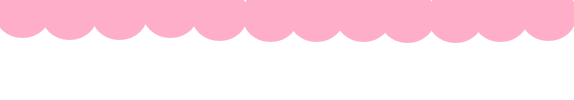 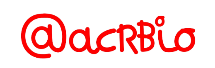 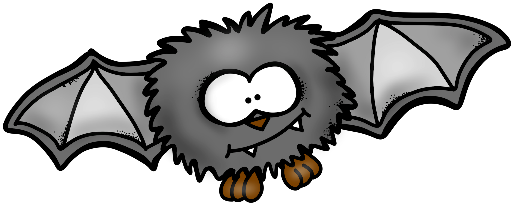 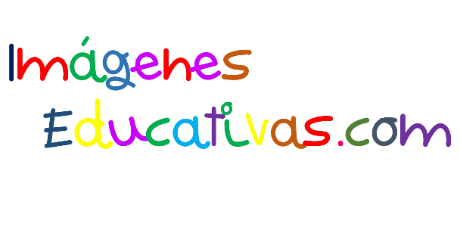 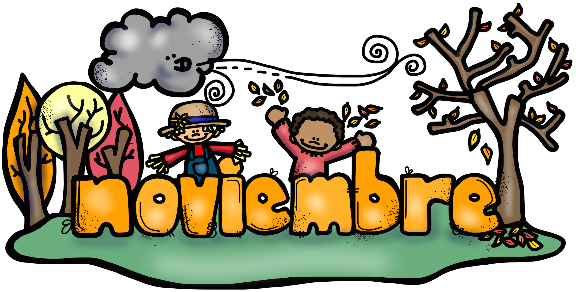 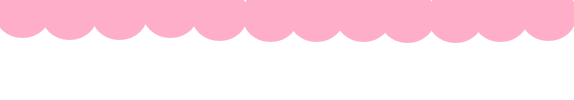 http://www.imageneseducativas.com
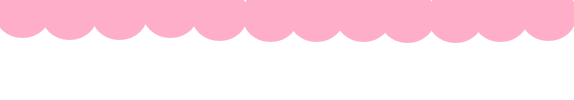 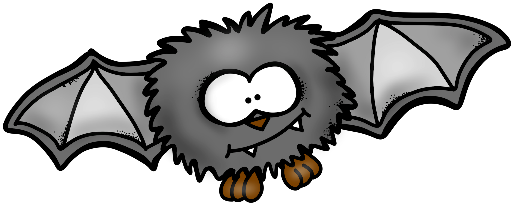 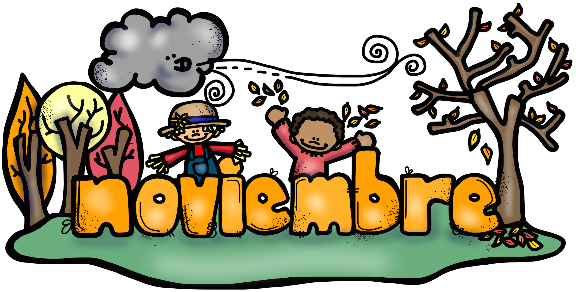 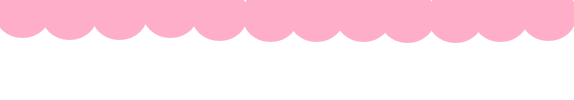 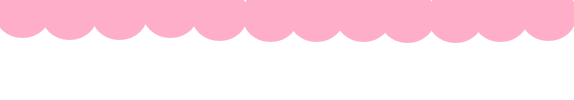 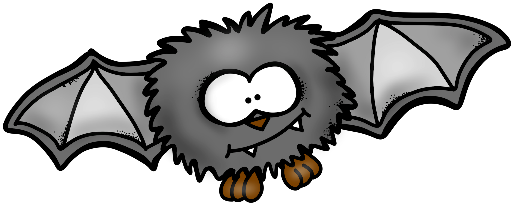 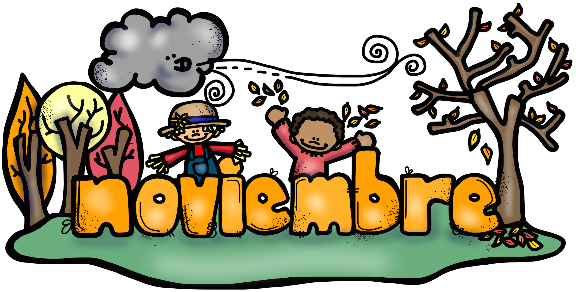 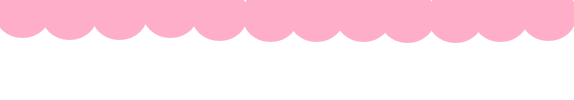 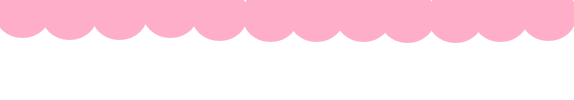 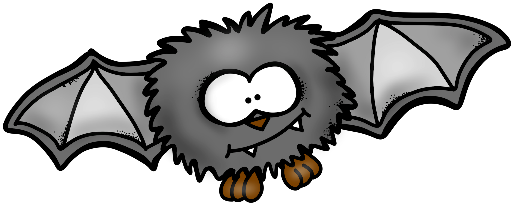 Consejo Técnico Escolar
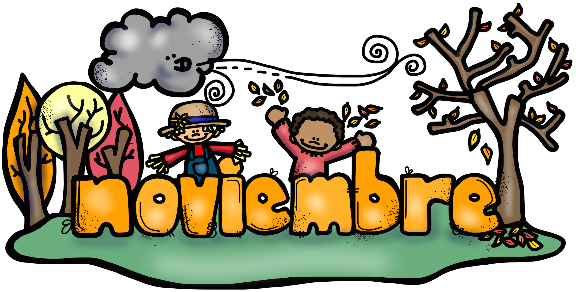 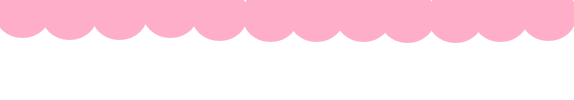 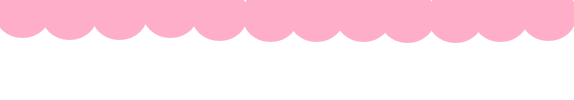 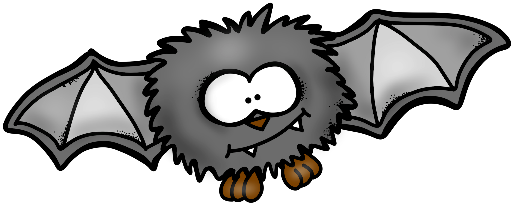 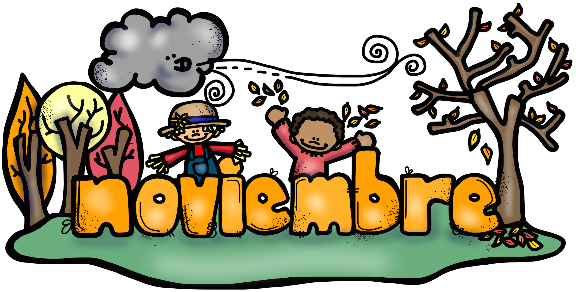 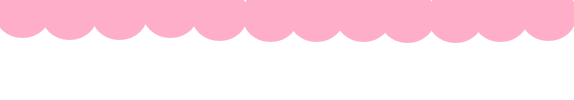 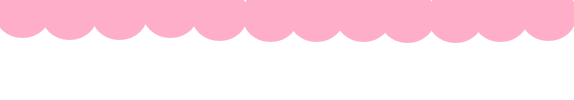 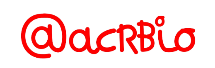 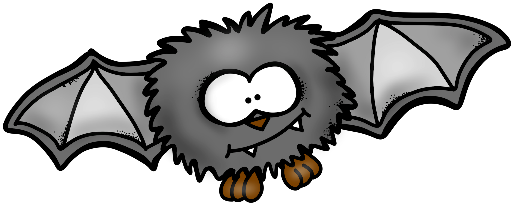 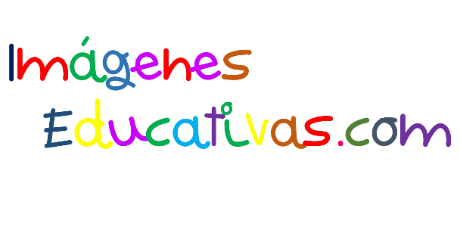 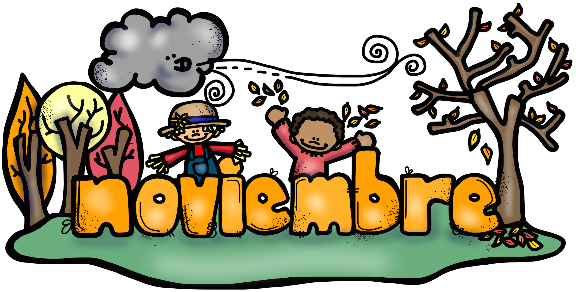 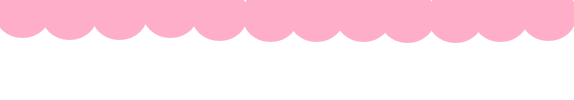 http://www.imageneseducativas.com
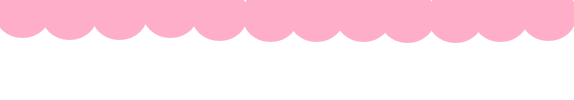 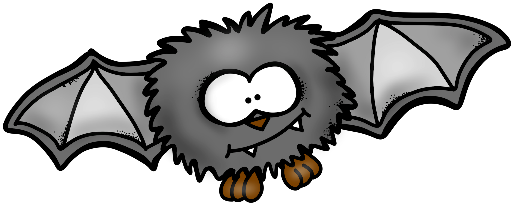 Resultados de evaluación 
diagnóstica
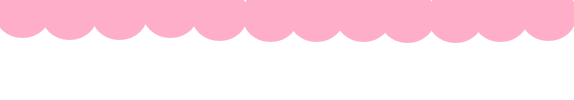 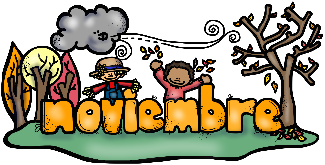 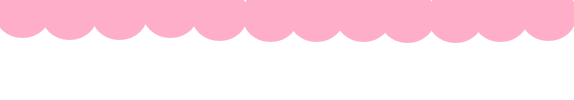 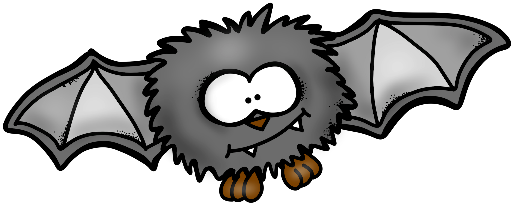 Acuerdos
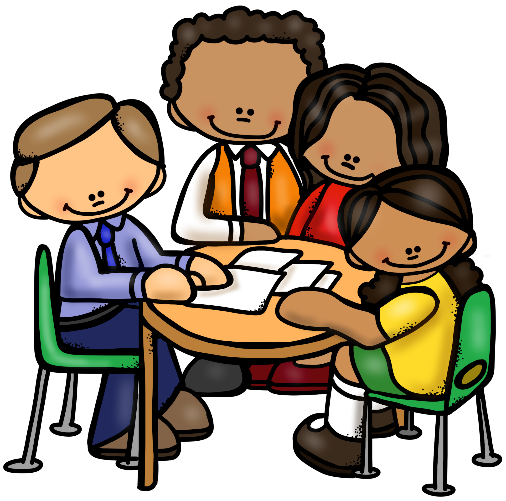 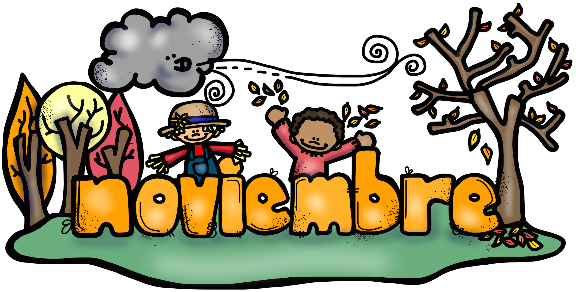 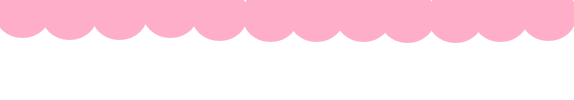 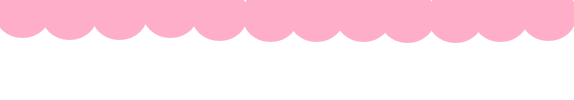 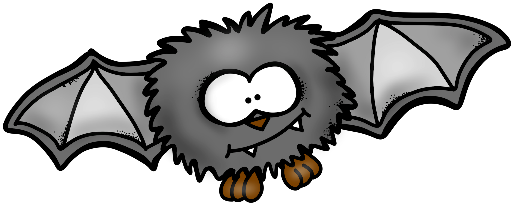 Reunión con padres y madres
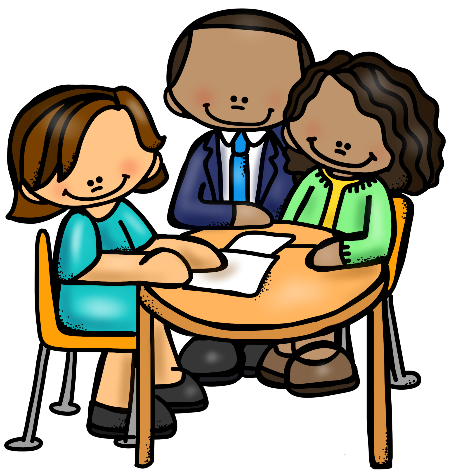 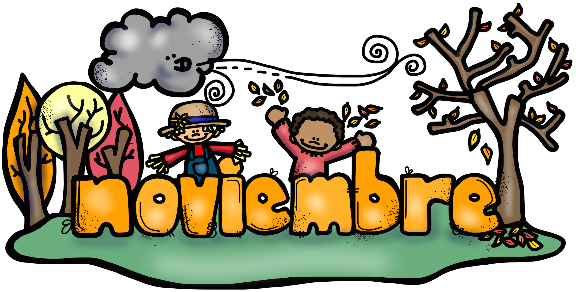 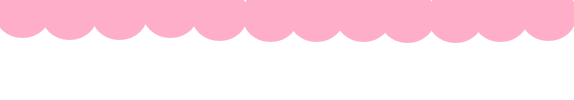 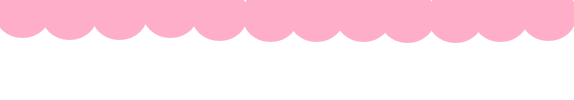 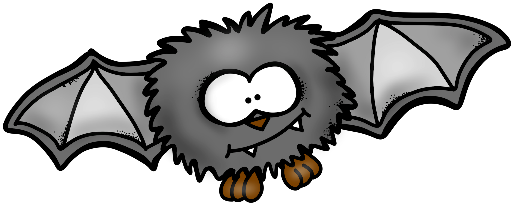 Asistencia de Padres de familia
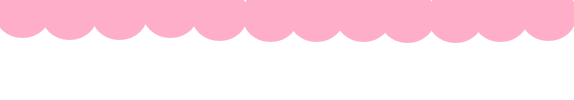 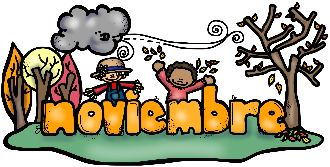 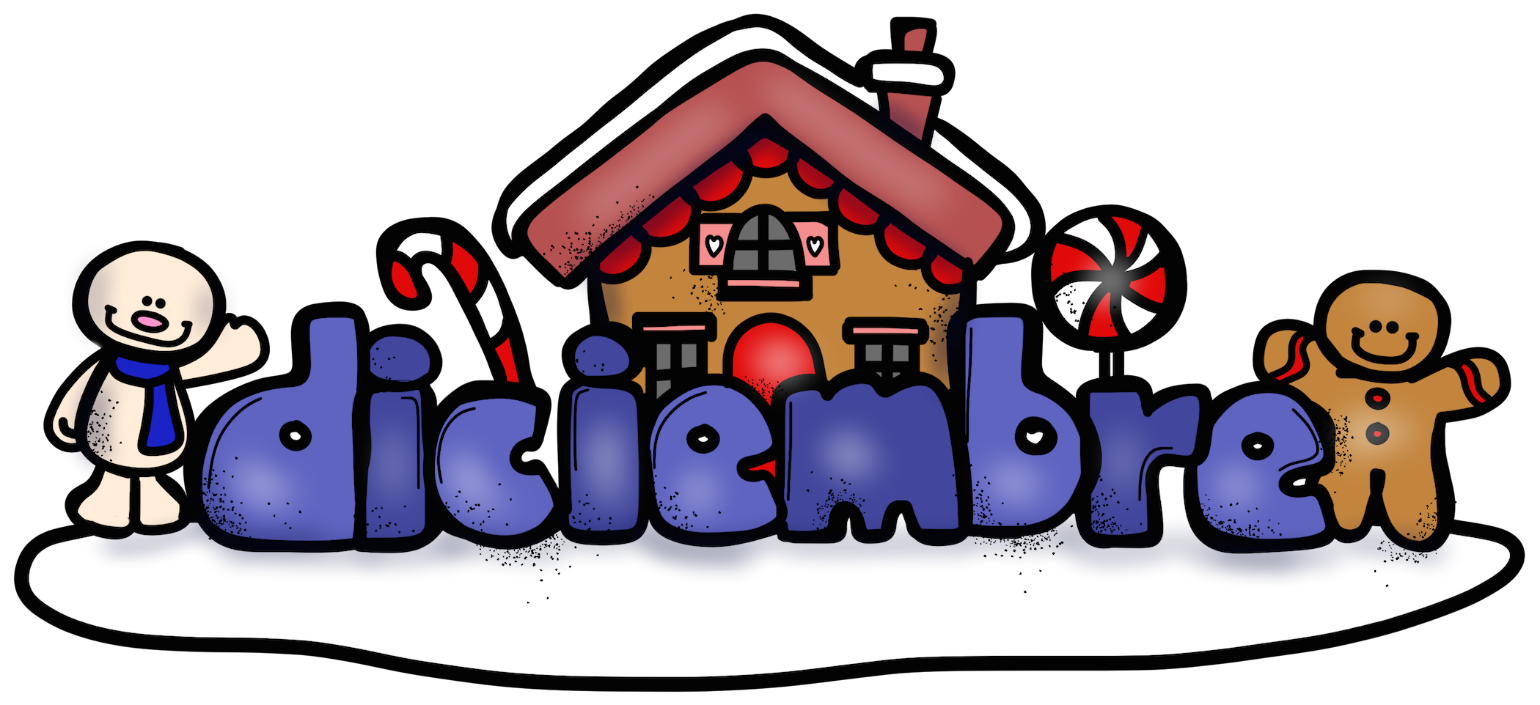 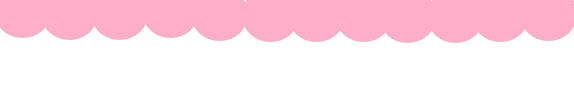 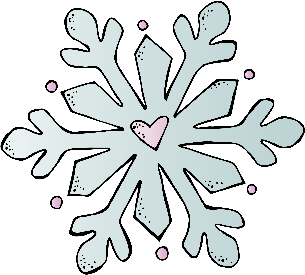 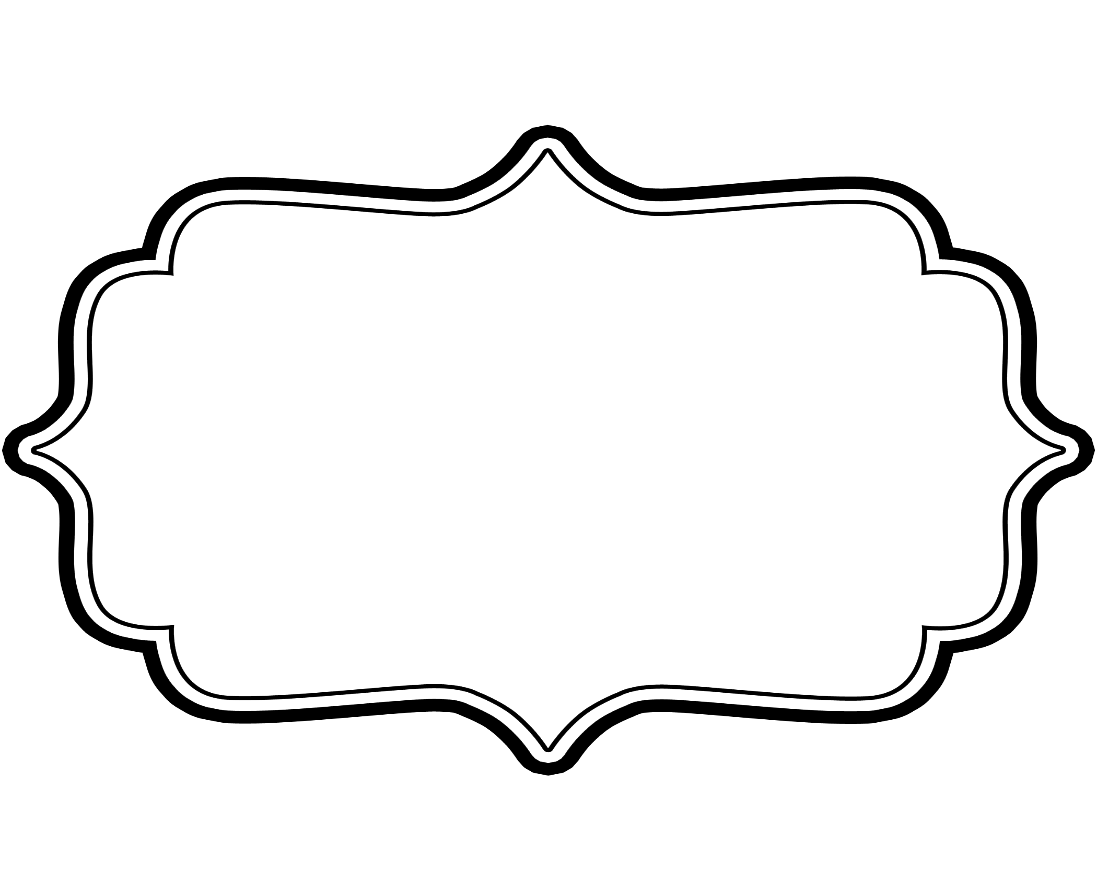 Valor a trabajar
justicia
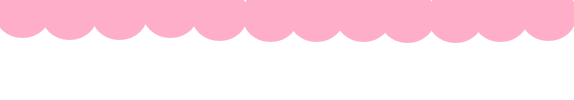 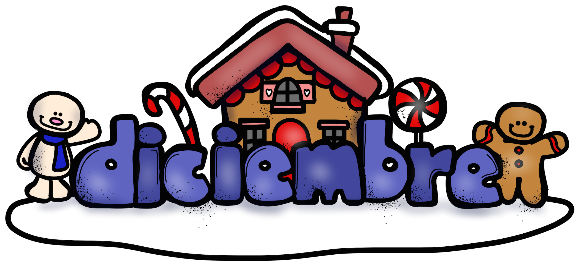 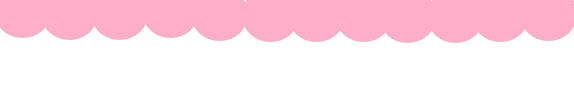 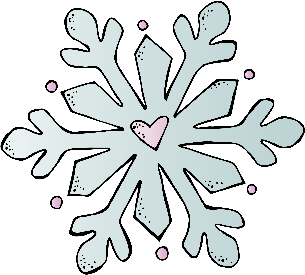 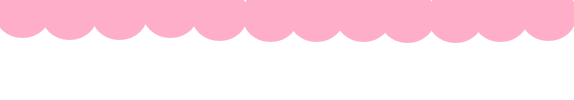 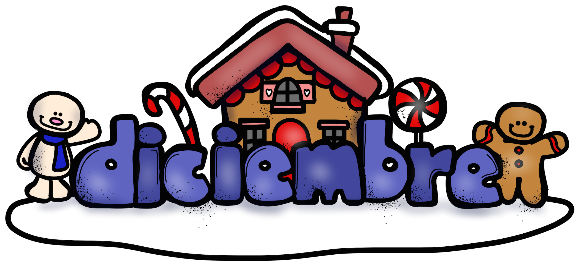 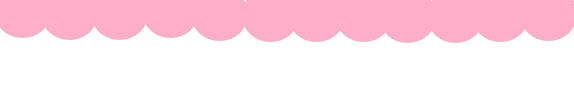 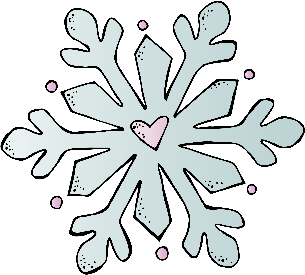 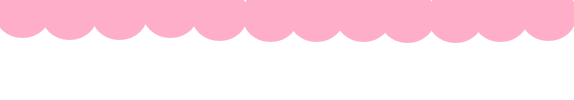 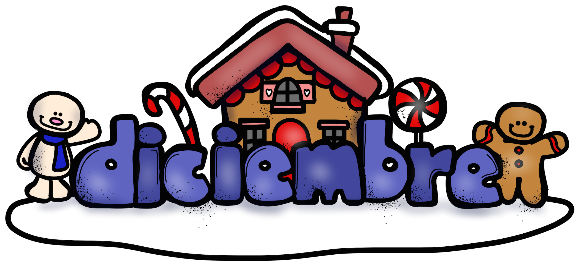 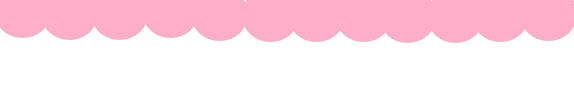 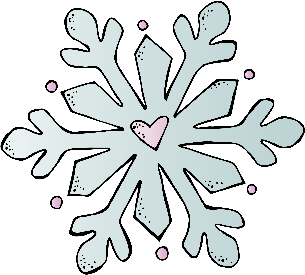 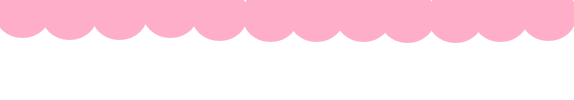 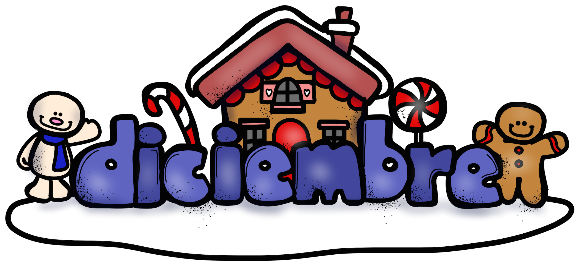 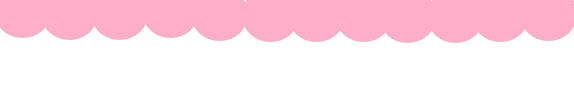 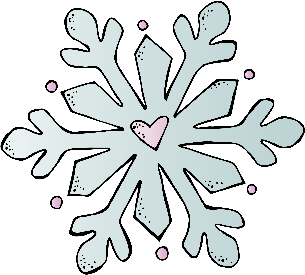 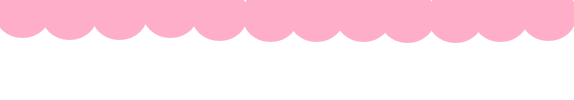 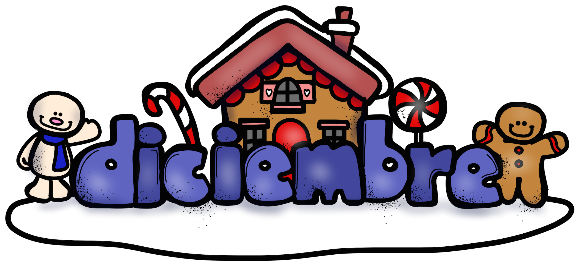 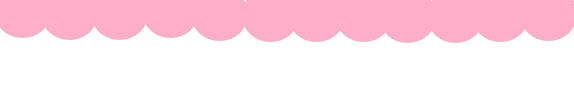 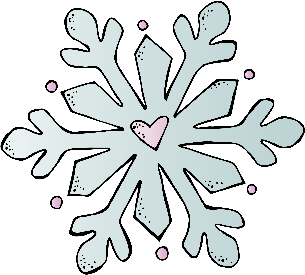 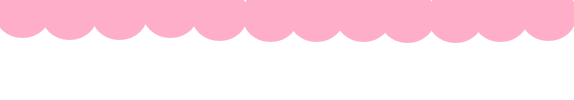 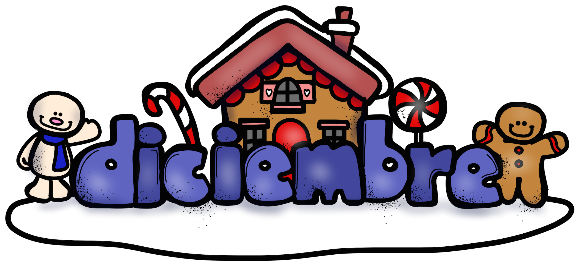 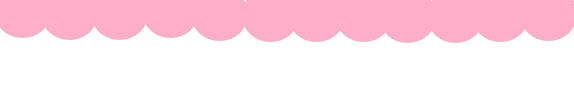 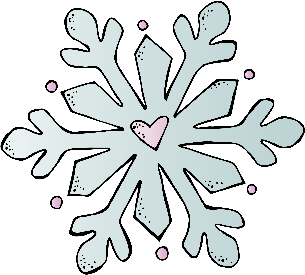 Consejo Técnico Escolar
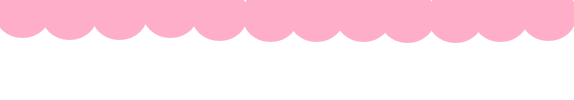 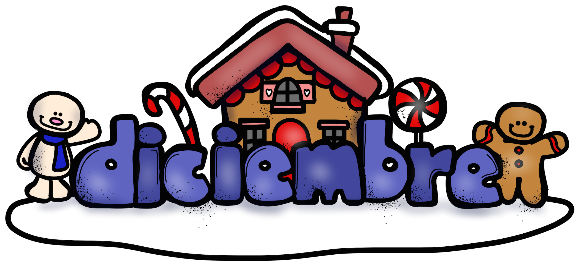 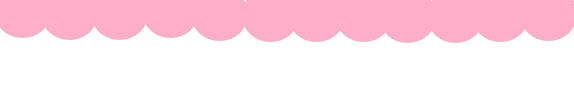 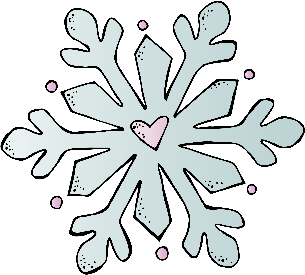 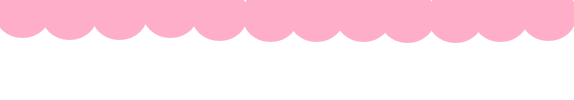 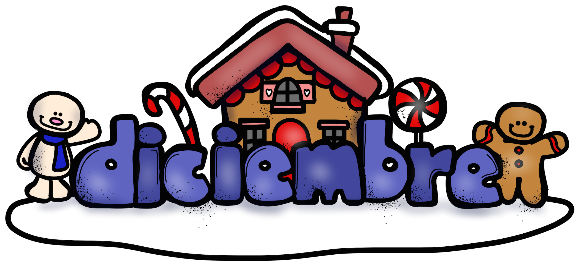 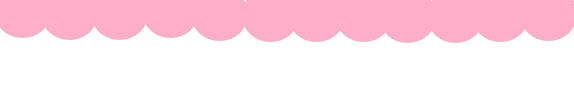 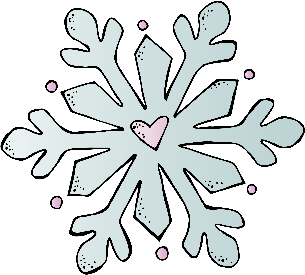 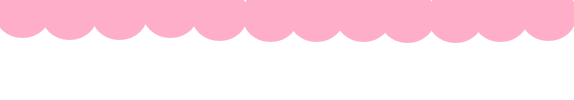 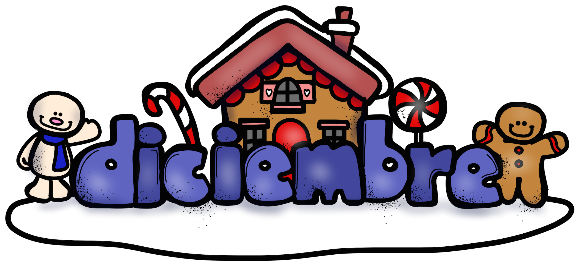 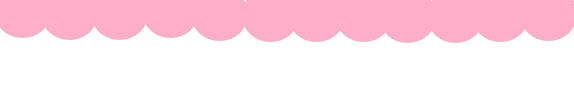 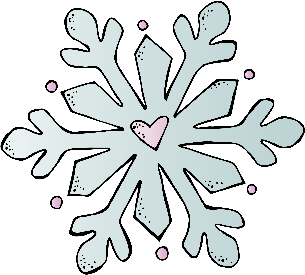 Resultados de evaluación 
diagnóstica
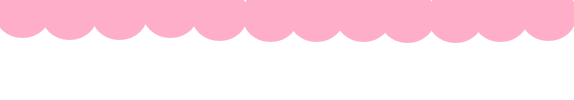 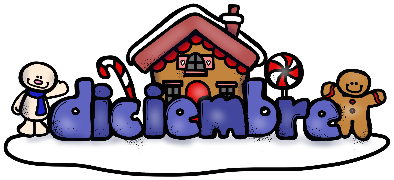 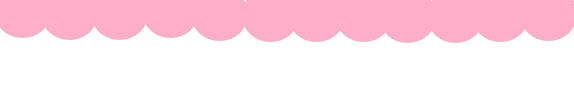 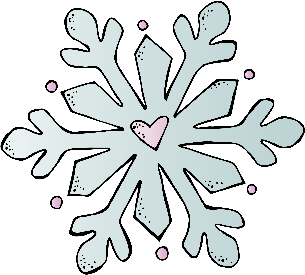 Acuerdos
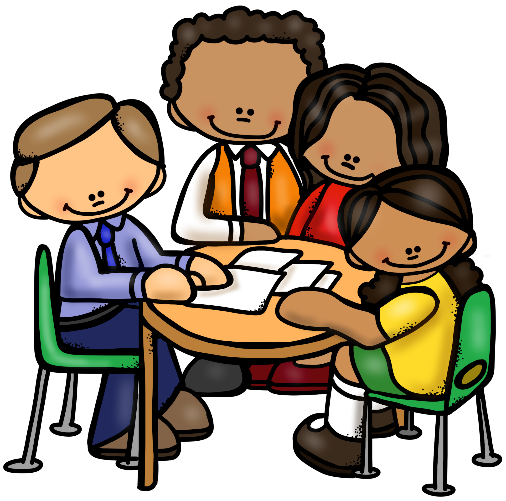 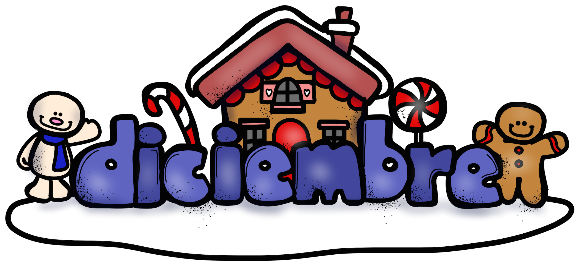 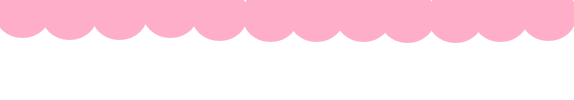 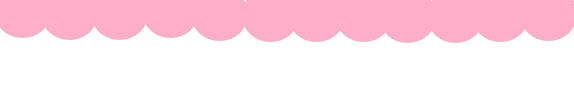 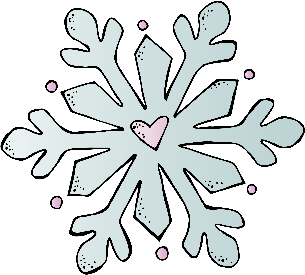 Reunión con padres y madres
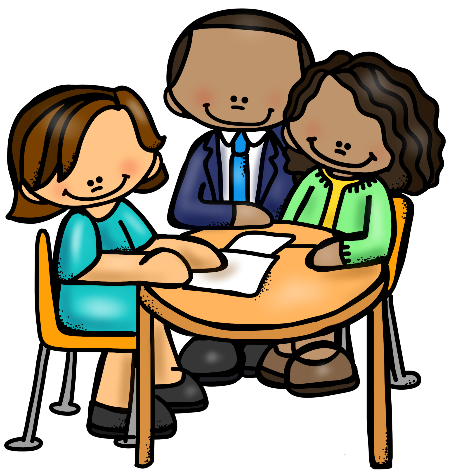 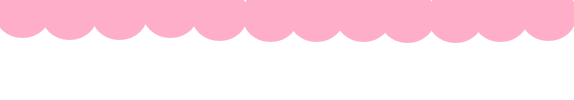 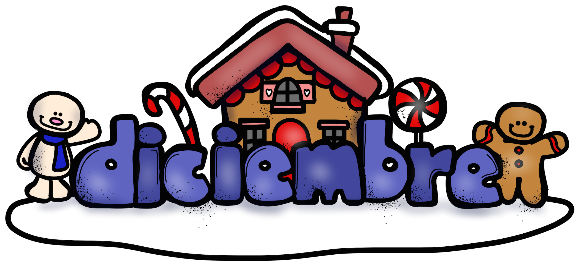 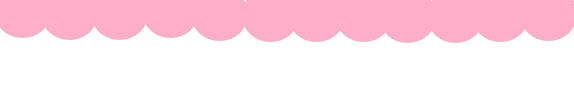 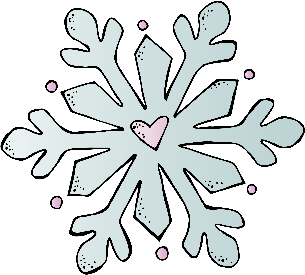 Asistencia de Padres de familia
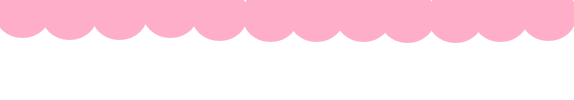 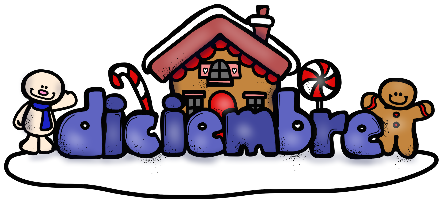 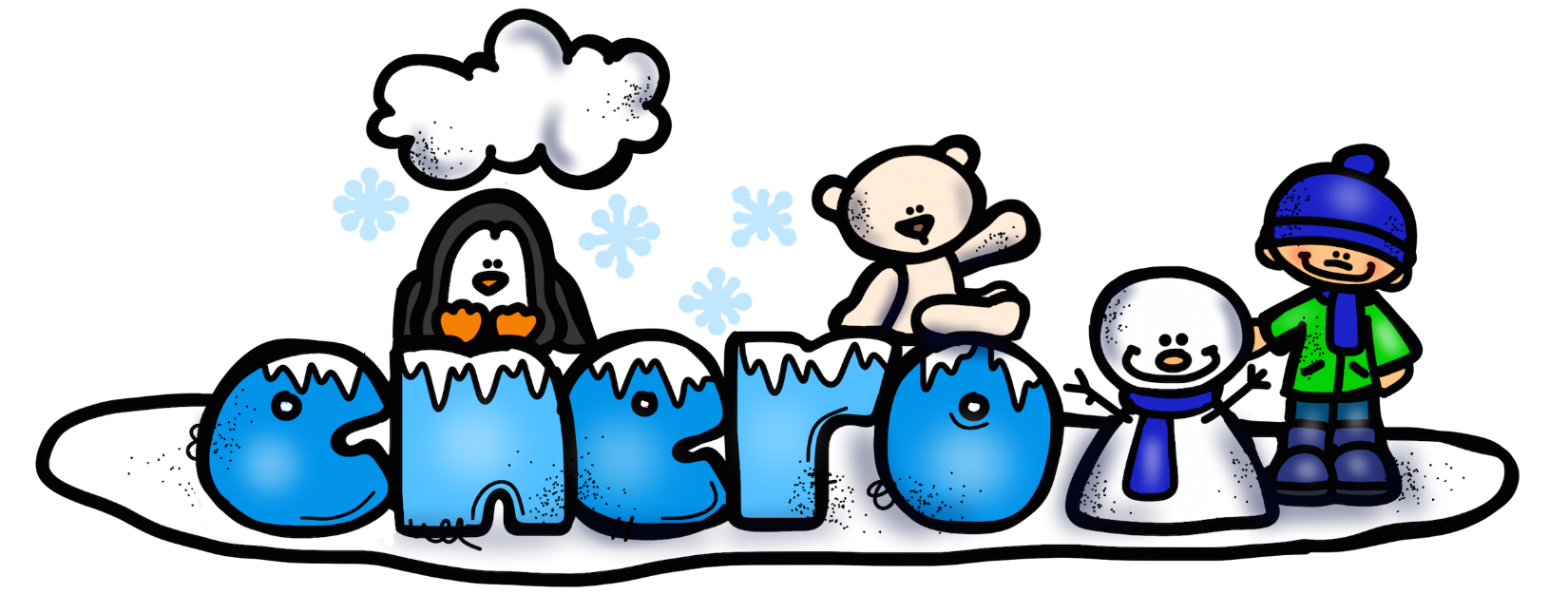 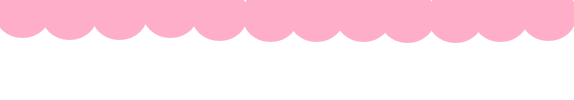 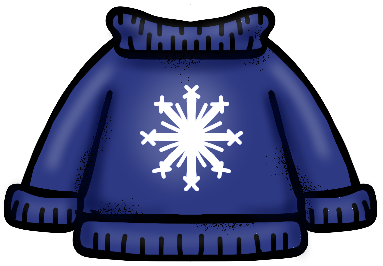 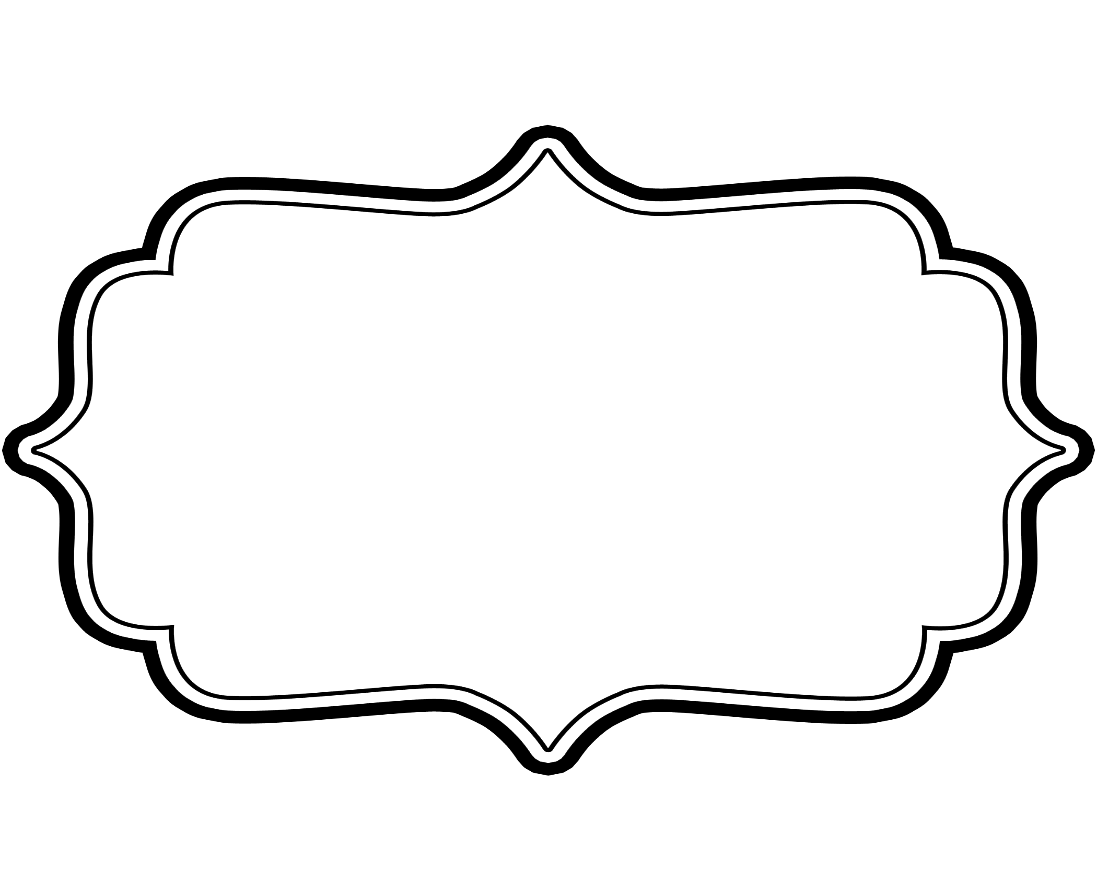 Valor a trabajar
diálogo
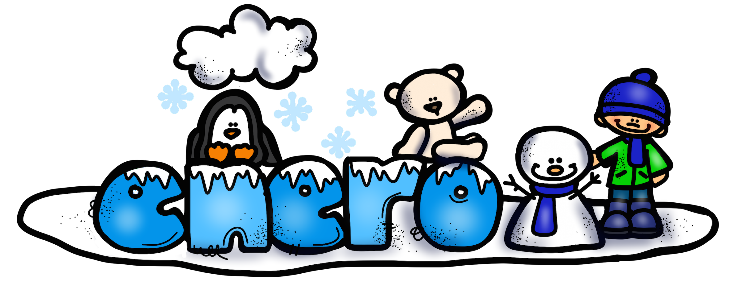 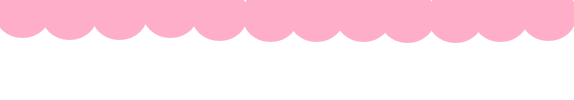 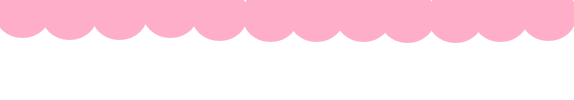 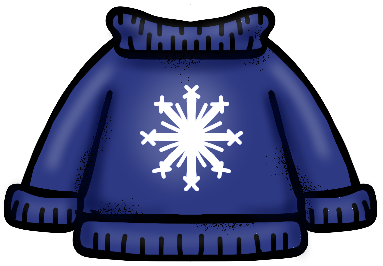 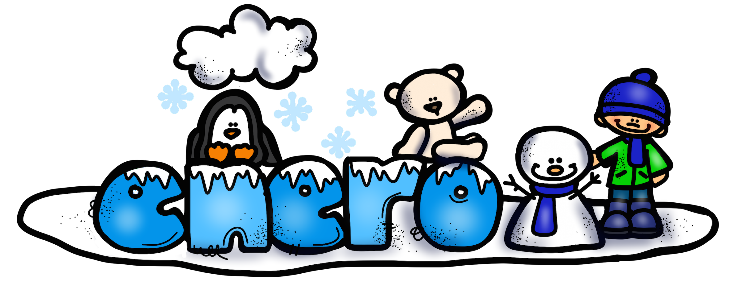 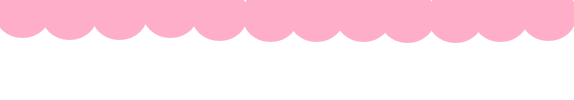 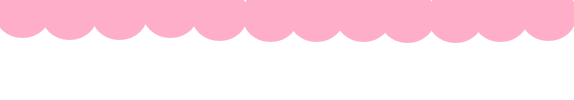 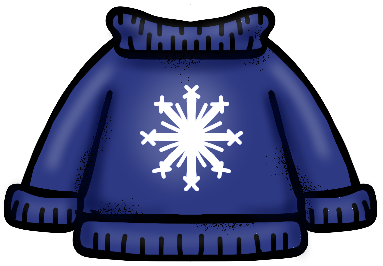 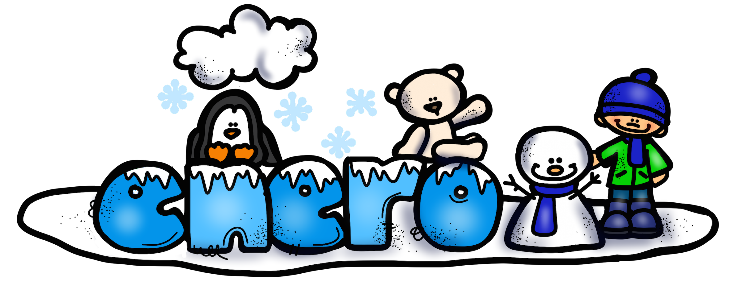 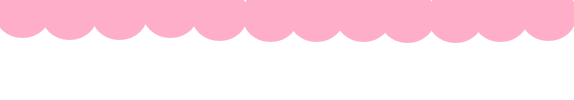 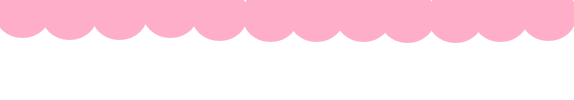 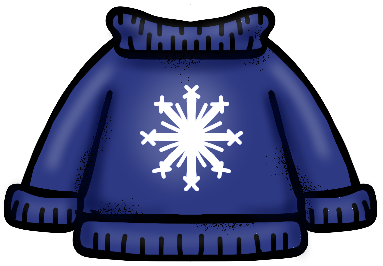 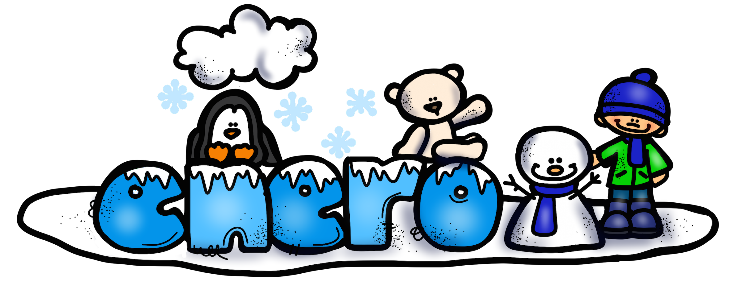 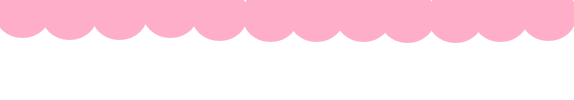 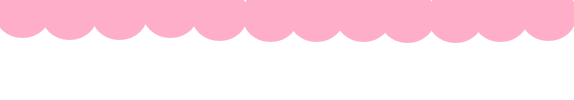 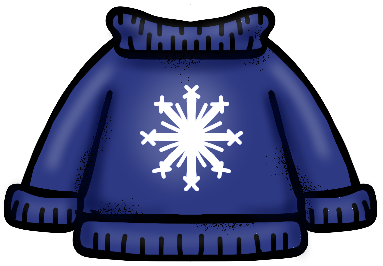 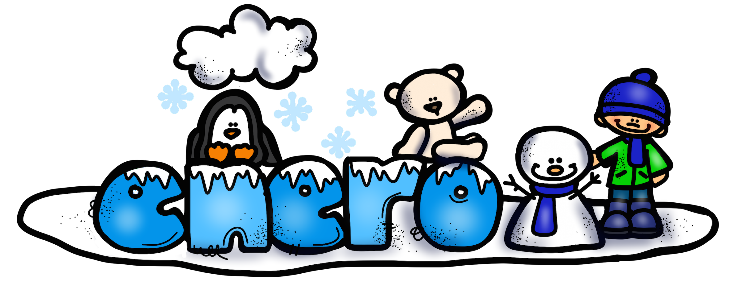 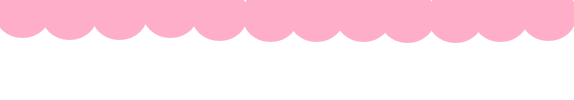 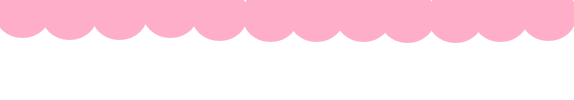 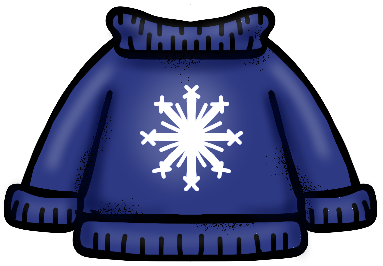 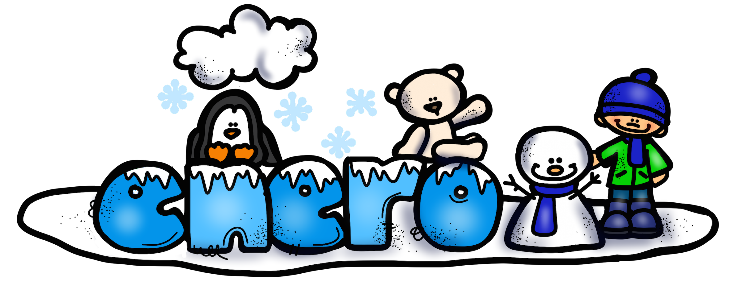 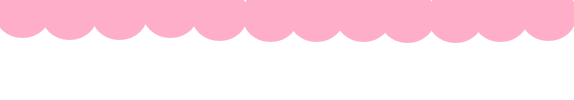 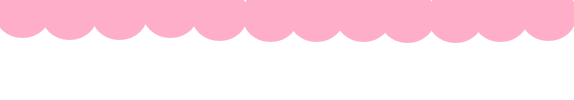 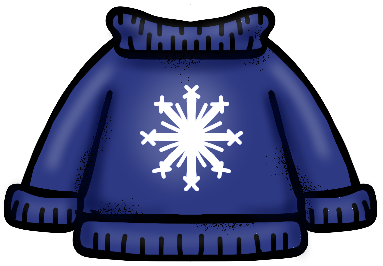 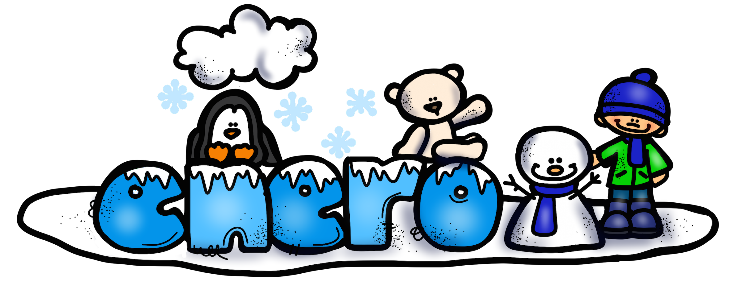 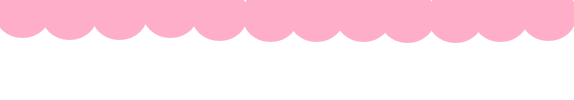 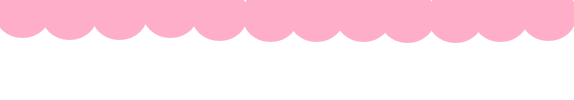 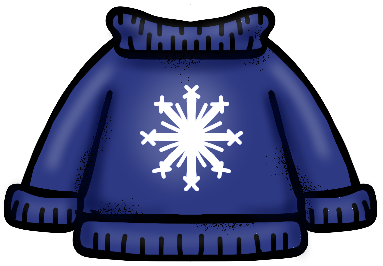 Consejo Técnico Escolar
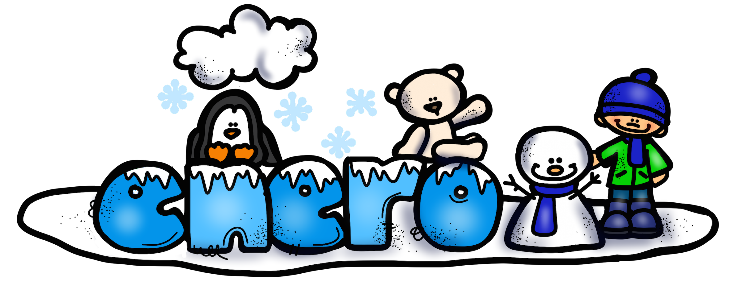 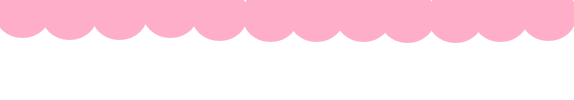 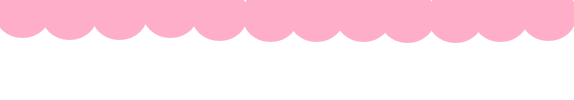 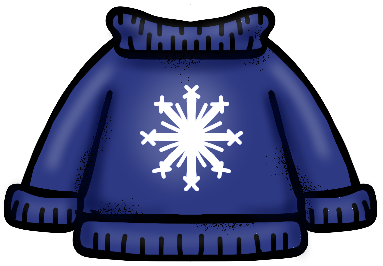 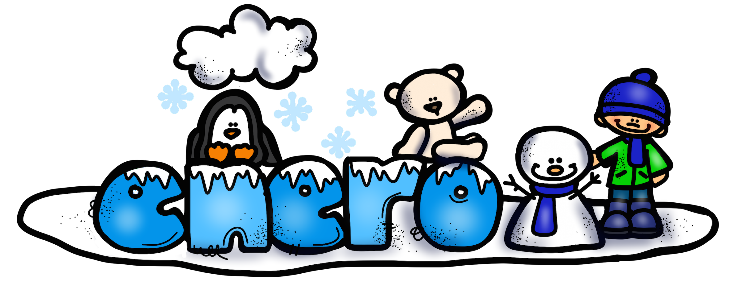 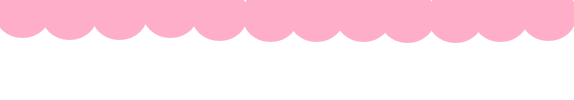 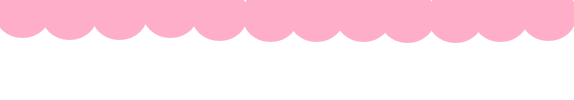 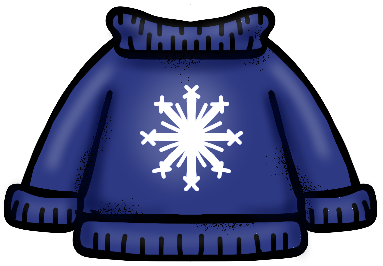 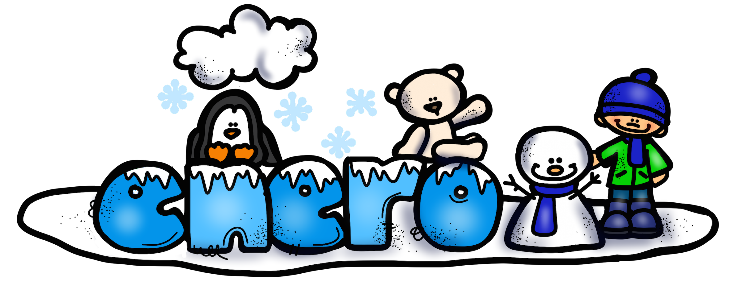 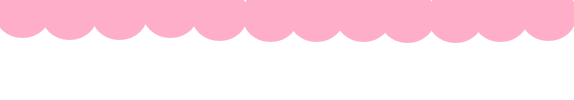 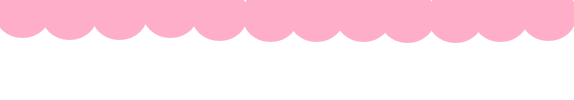 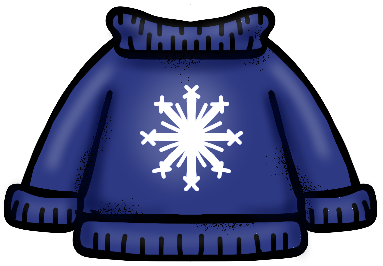 Resultados de evaluación 
diagnóstica
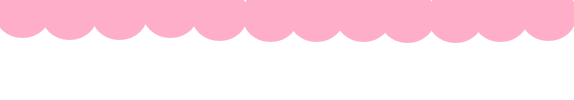 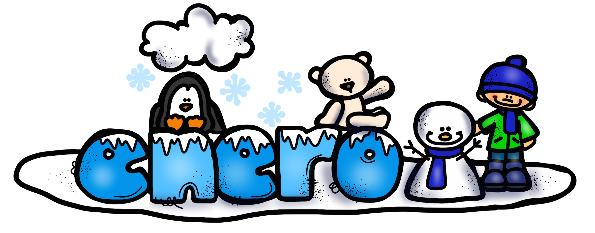 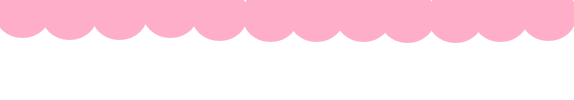 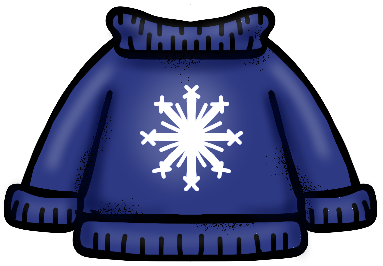 Acuerdos
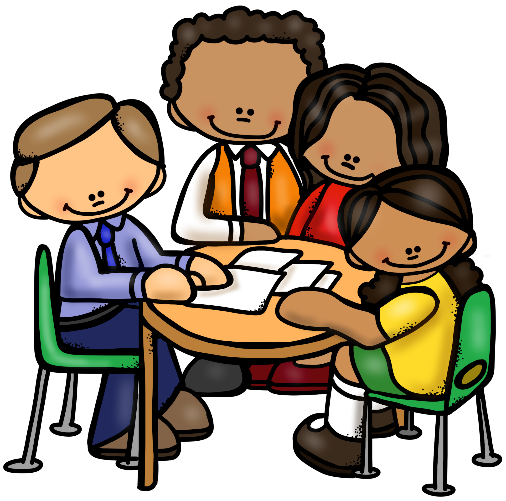 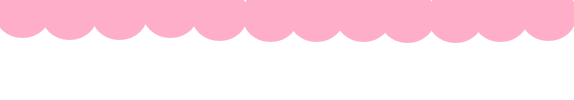 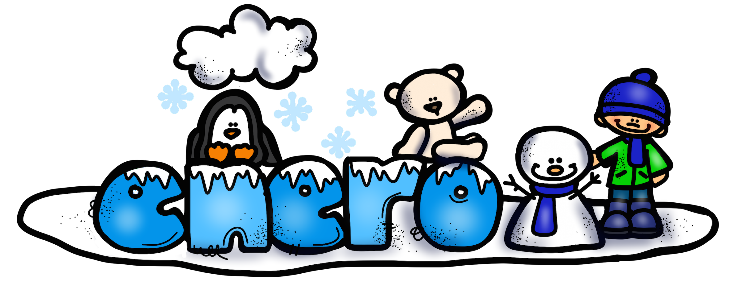 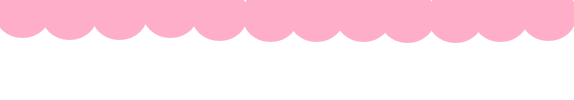 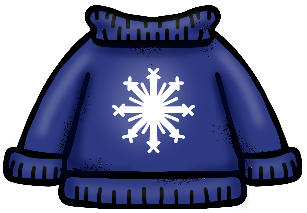 Reunión con padres y madres
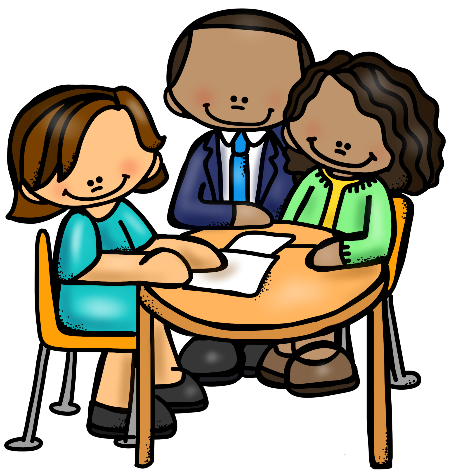 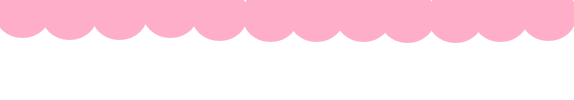 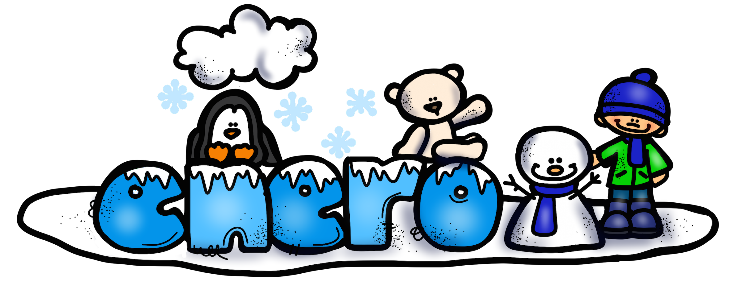 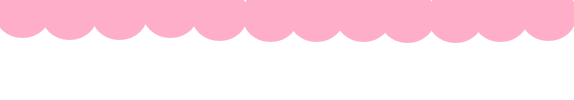 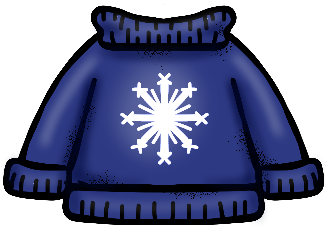 Asistencia de Padres de familia
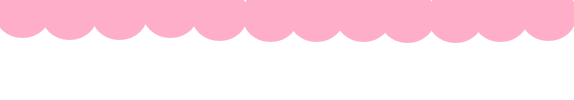 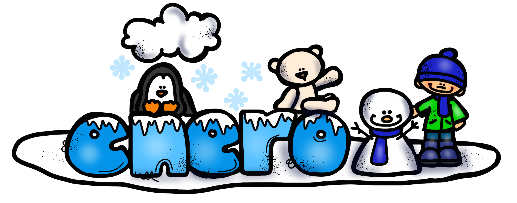 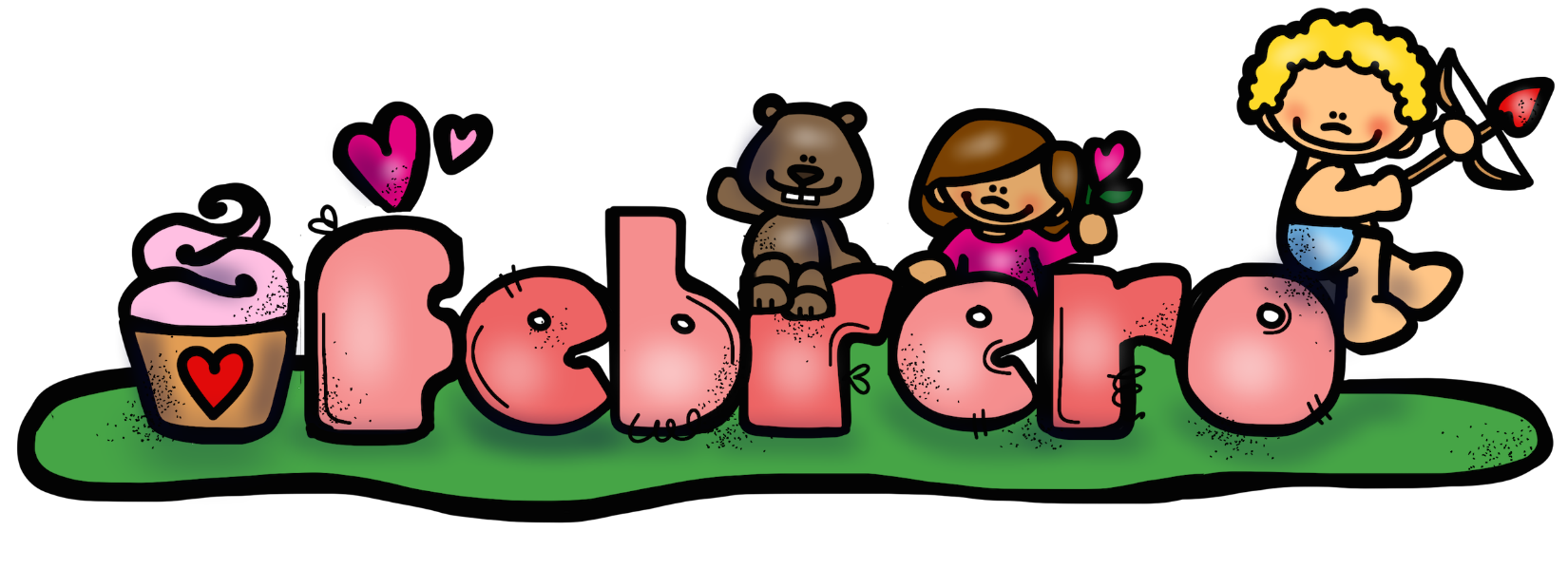 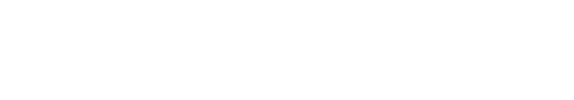 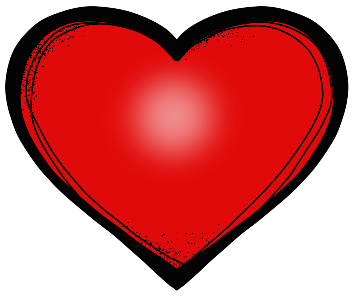 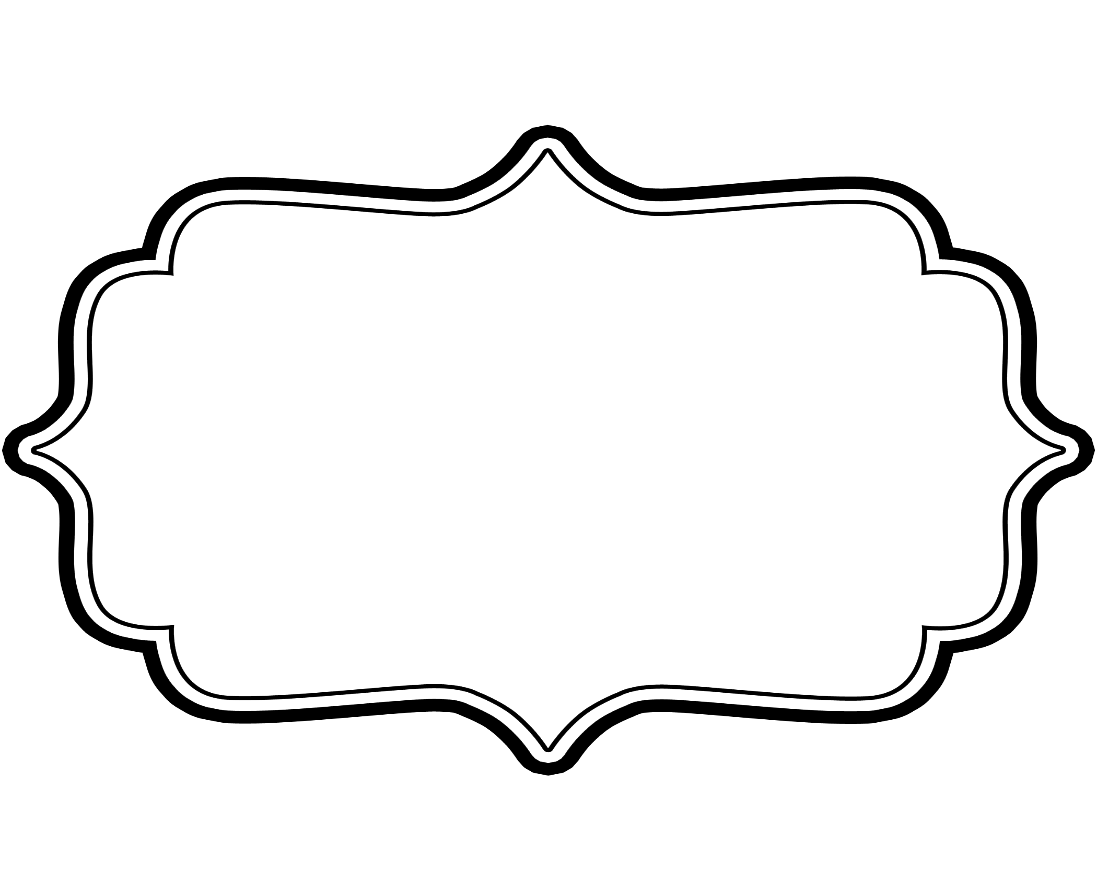 Valor a trabajar
amor
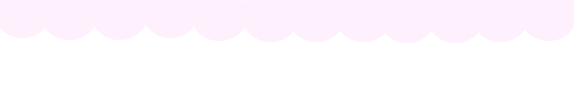 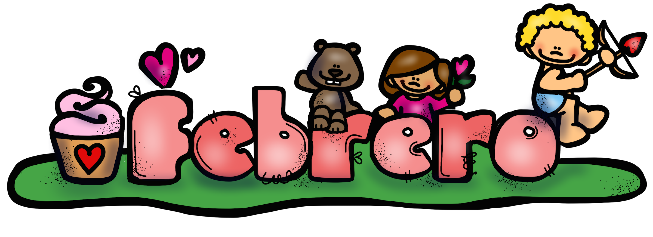 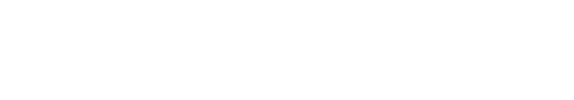 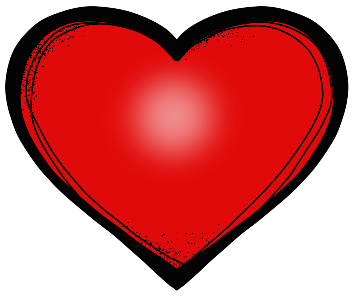 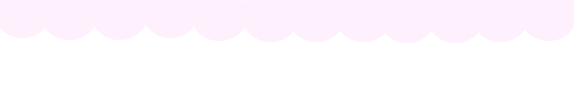 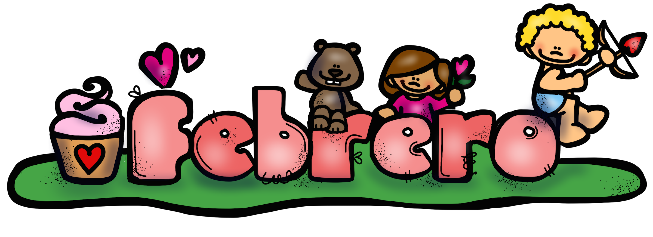 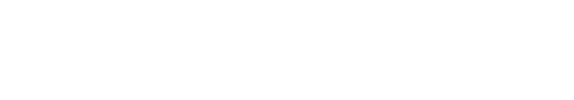 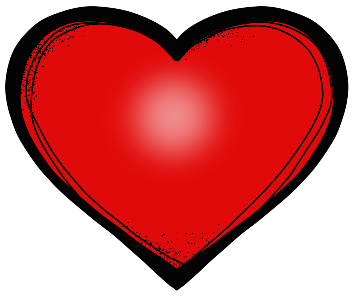 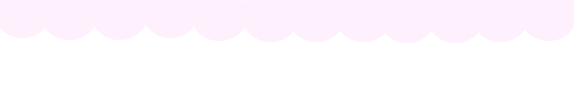 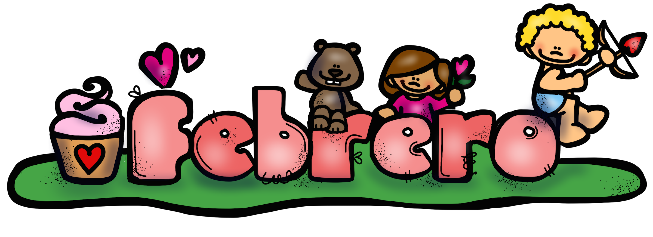 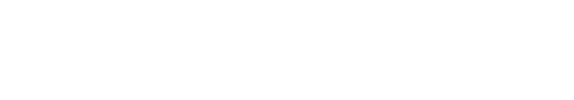 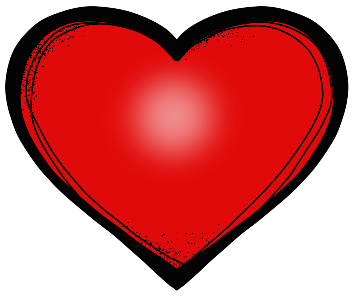 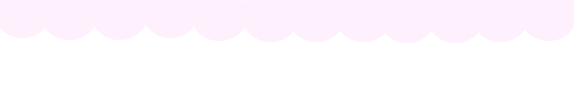 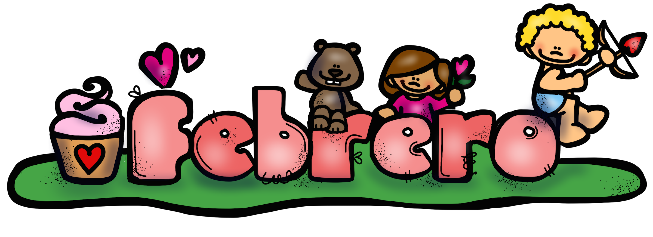 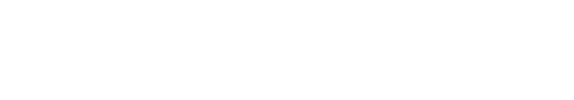 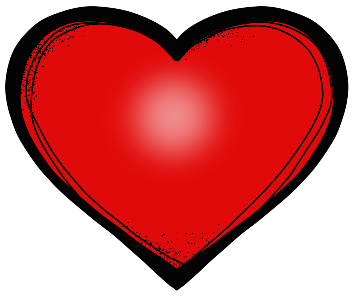 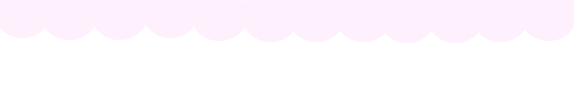 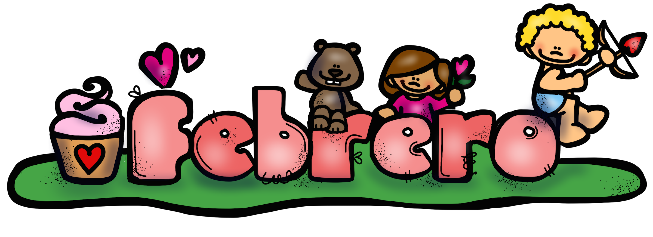 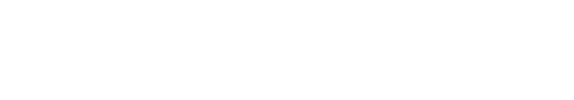 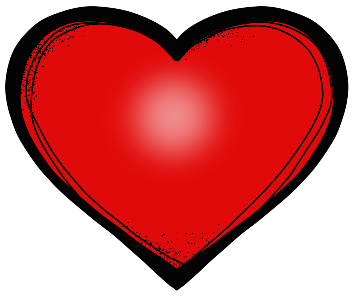 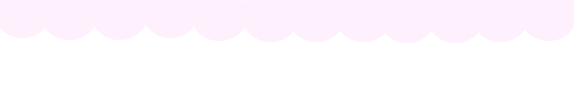 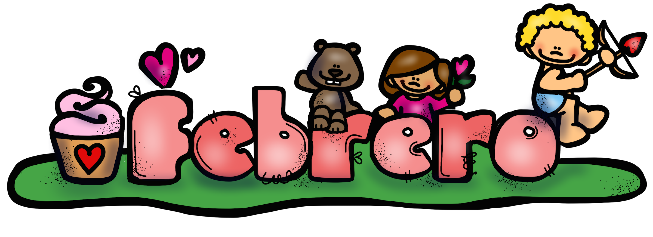 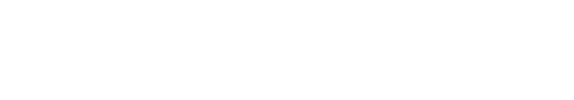 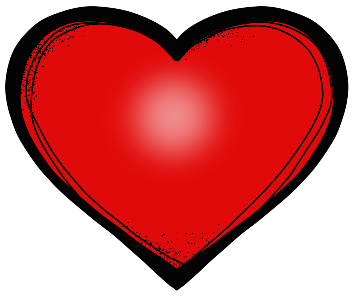 Consejo Técnico Escolar
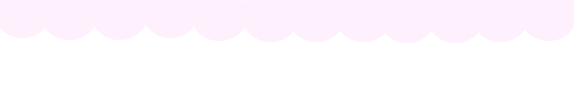 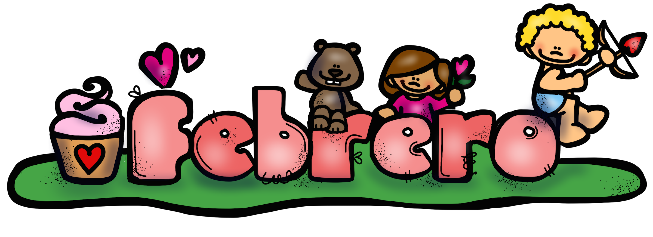 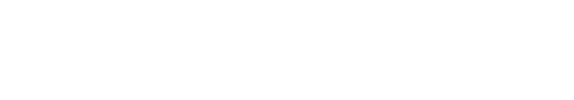 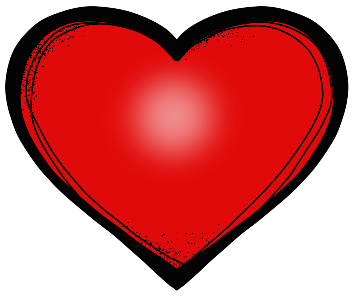 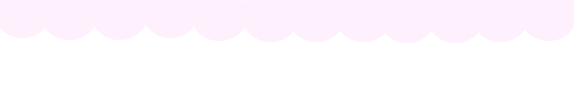 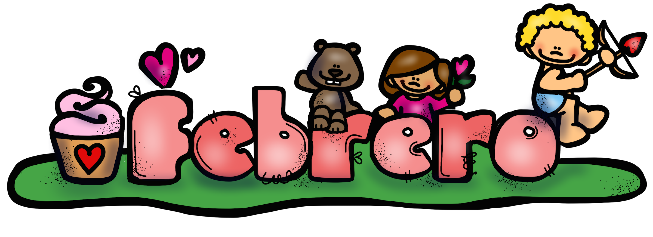 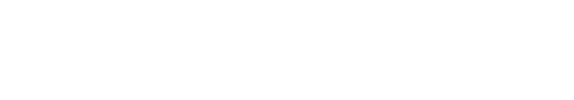 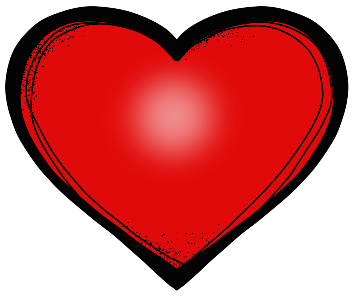 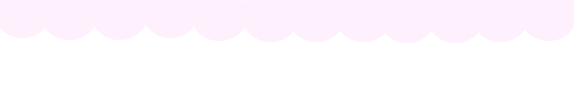 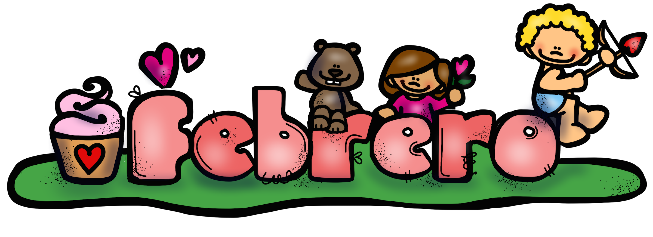 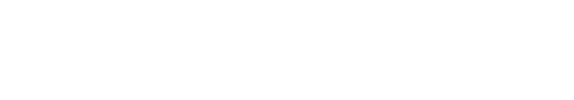 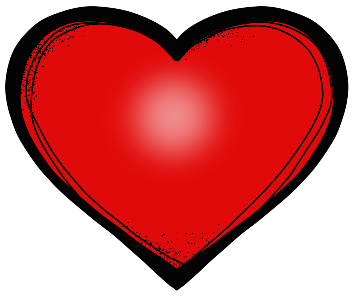 Resultados de evaluación 
diagnóstica
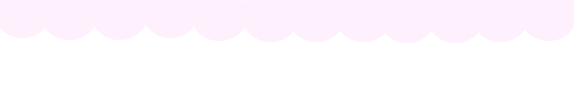 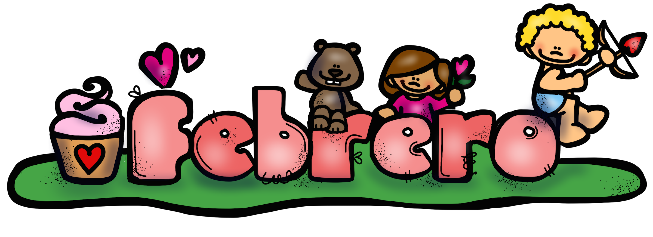 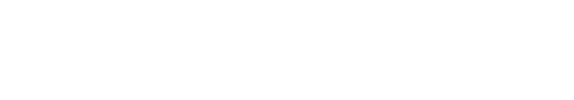 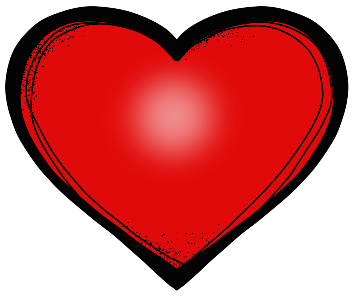 Acuerdos
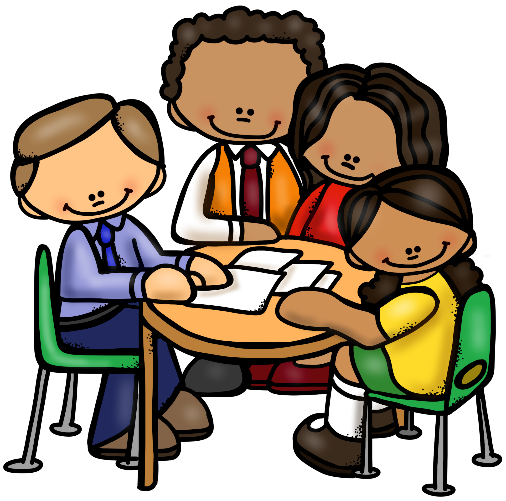 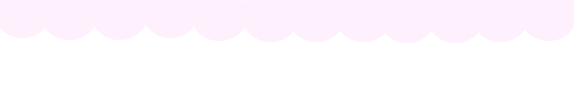 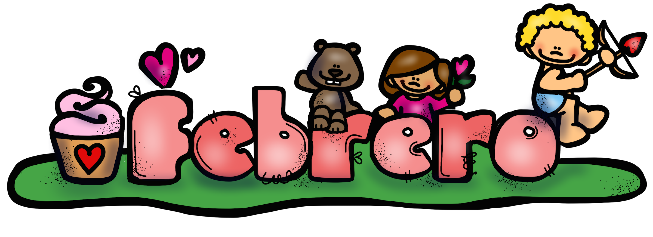 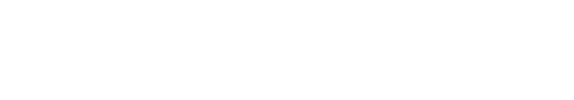 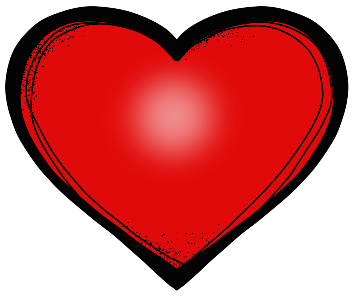 Reunión con padres y madres
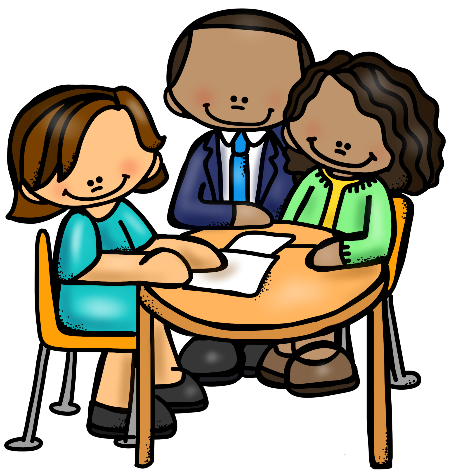 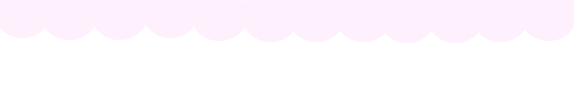 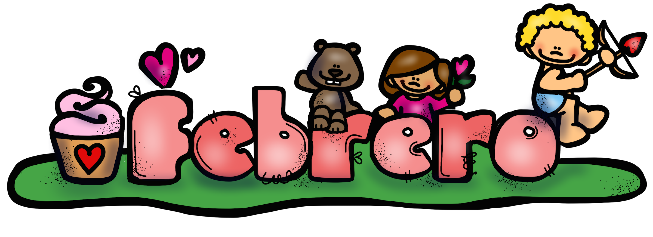 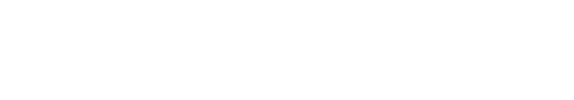 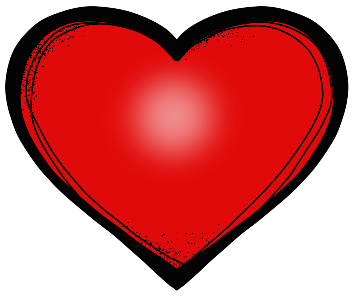 Asistencia de Padres de familia
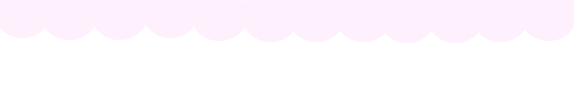 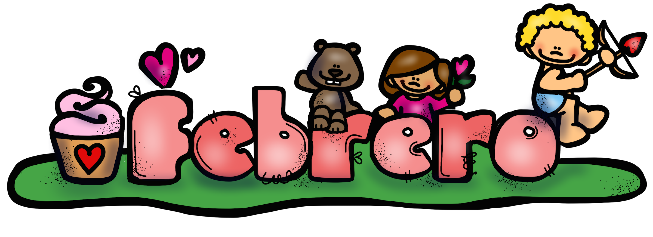